Liège, le 17 novembre 2022
MI 11.5 Direction de l’Expertise des Ouvrages
Patrice Toussaint - Directeur
Missions de la direction
Missions de la direction
1. Gestion des ponts
C.W.G.O.A. (Commission Wallonne de Gestion des Ouvrages d’Art)

G.T.G.R. (Groupe de Travail de Gestion des Réparations)

B.D.O.A. (Base de Données des Ouvrages d’art)

Outils d’inspection A : Bridge Boy – Drone

Gestion des ponts communaux : Projet B.D.O.A. Communes

Projet « Audit de Gestion »
1. Gestion des ponts
C.W.G.O.A. (Commission Wallonne de Gestion des Ouvrages d’Art)

G.T.G.R. (Groupe de Travail de Gestion des Réparations)

B.D.O.A. (Base de Données des Ouvrages d’art)

Outils d’inspection A : Bridge Boy – Drone

Gestion des ponts communaux : Projet B.D.O.A. Communes

Projet « Audit de Gestion »
C.W.G.O.A. – Nouveau Règlement de Gestion
2003
2023
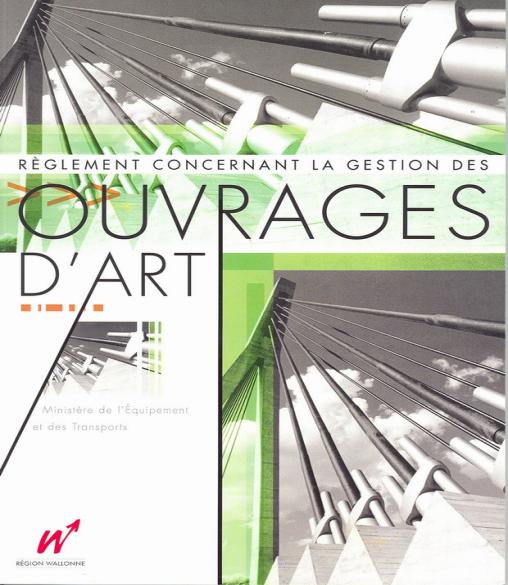 1. Gestion des ponts
C.W.G.O.A. (Commission Wallonne de Gestion des Ouvrages d’Art)

G.T.G.R. (Groupe de Travail de Gestion des Réparations)

B.D.O.A. (Base de Données des Ouvrages d’art)

Outils d’inspection A : Bridge Boy – Drone

Gestion des ponts communaux : Projet B.D.O.A. Communes

Projet « Audit de Gestion »
1. Gestion des ponts
C.W.G.O.A. (Commission Wallonne de Gestion des Ouvrages d’Art)

G.T.G.R. (Groupe de Travail de Gestion des Réparations)

B.D.O.A. (Base de Données des Ouvrages d’art)

Outils d’inspection A : Bridge Boy – Drone

Gestion des ponts communaux : Projet B.D.O.A. Communes

Projet « Audit de Gestion »
Bridge-Boy tablette
Assistance aux inspections A périodiques
Développements réguliers
Formations
Inspection par drone
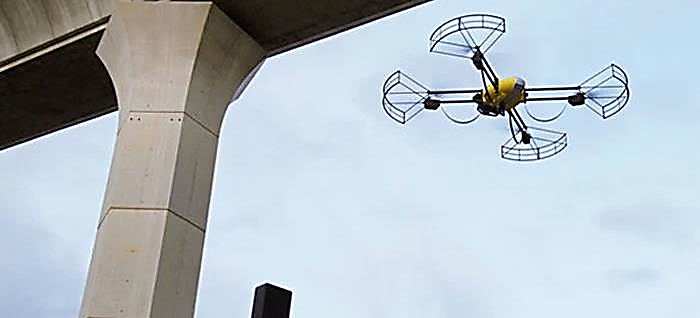 Cadre réglementaire
Prise de photos de qualité
Gestion des données
Orthophotos
Relevé des défauts
Base de données des défauts
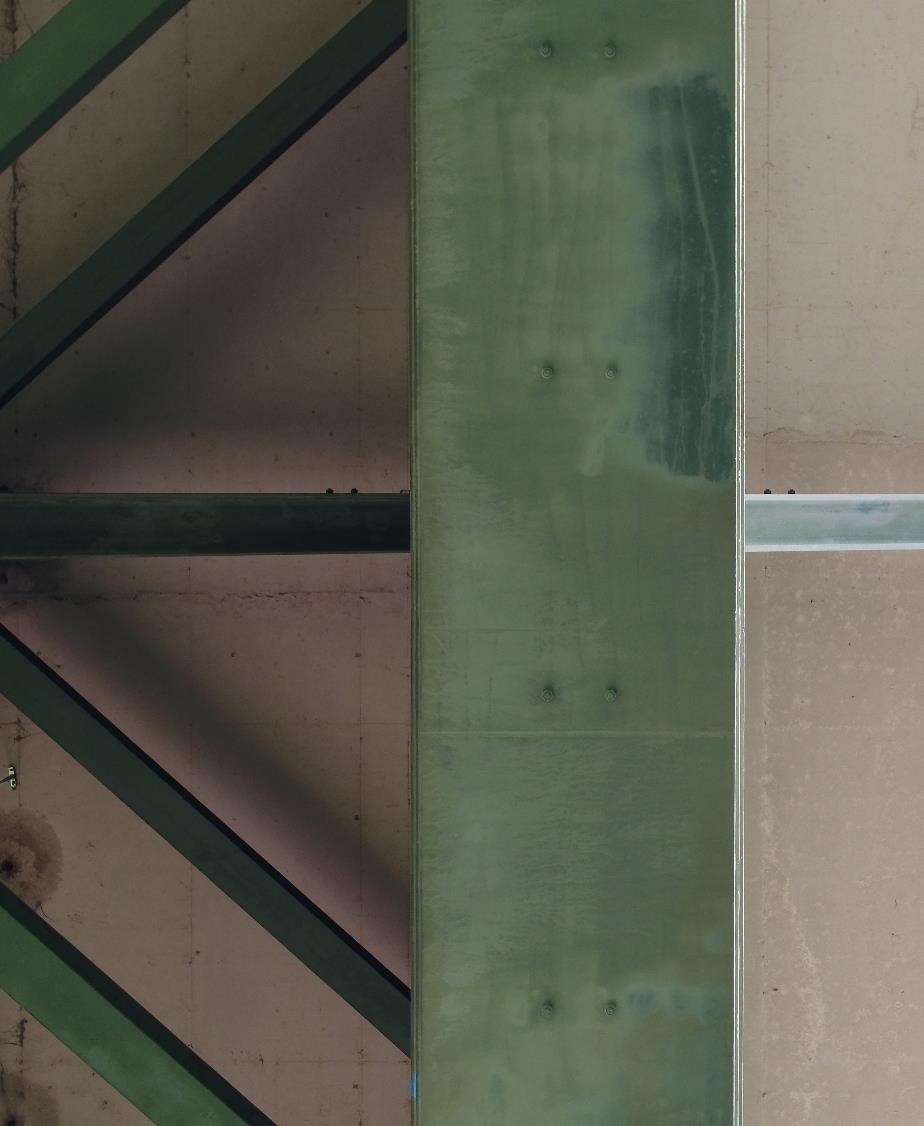 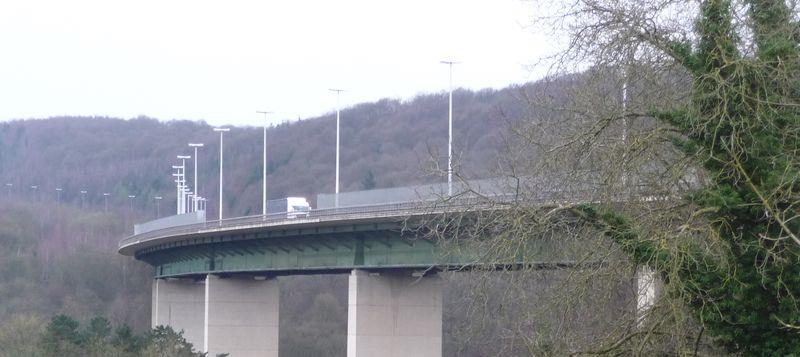 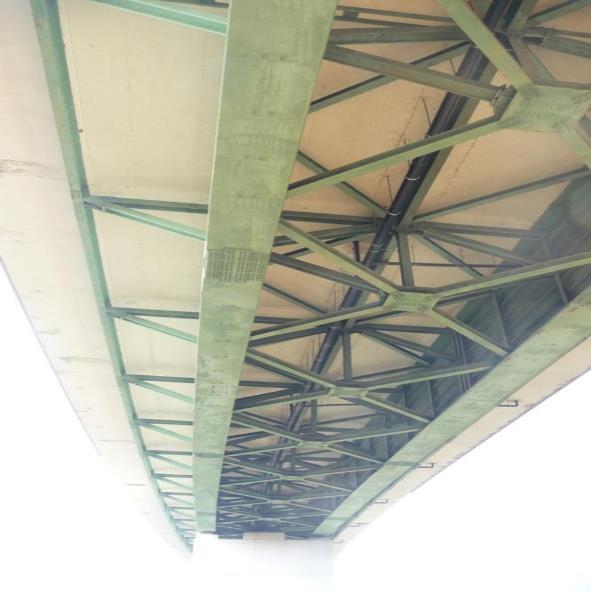 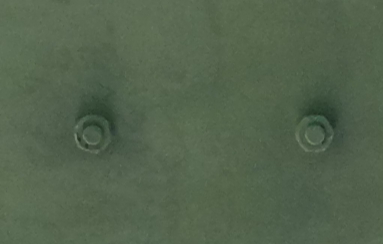 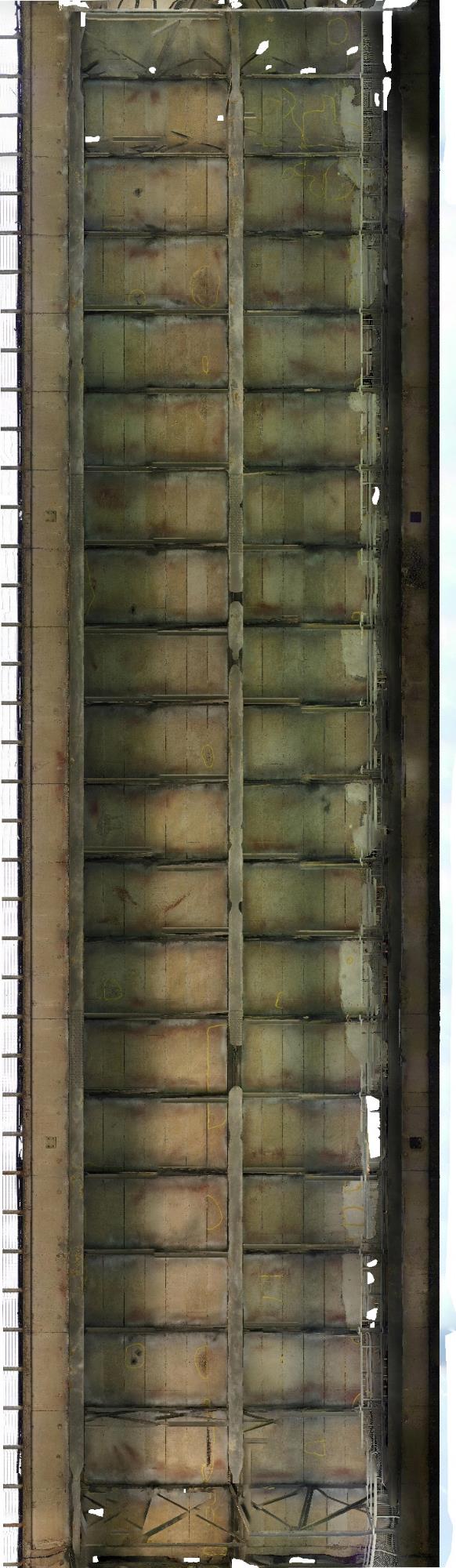 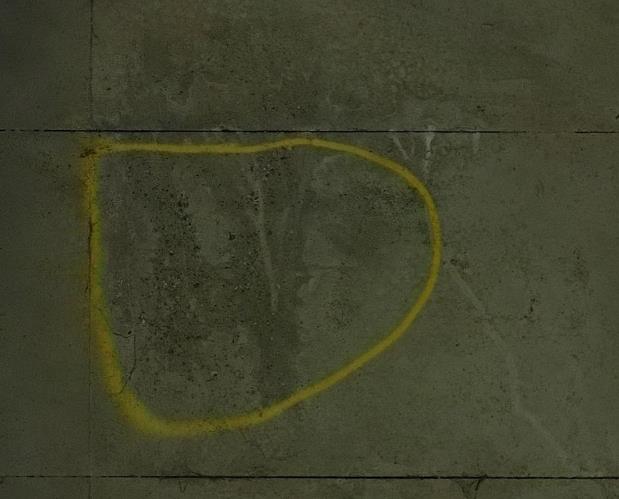 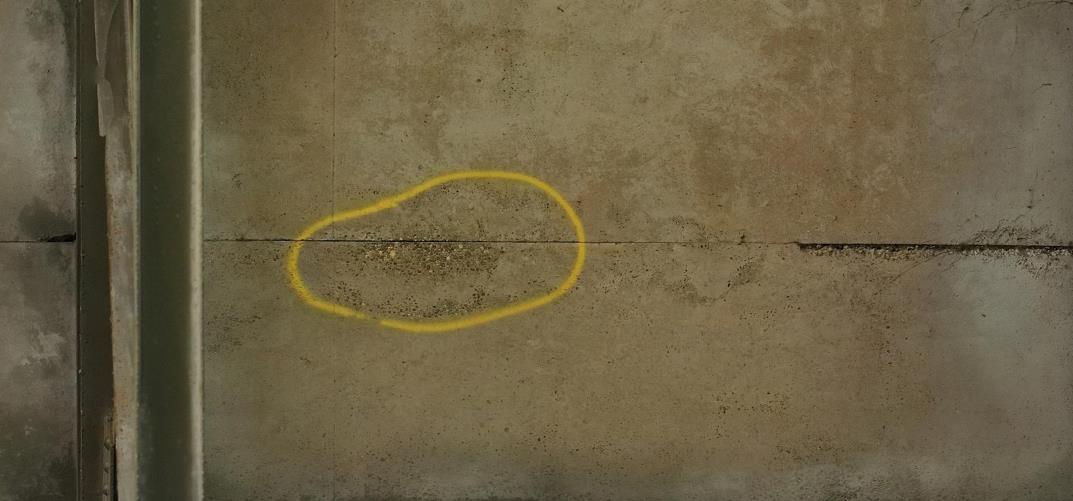 1. Gestion des ponts
C.W.G.O.A. (Commission Wallonne de Gestion des Ouvrages d’Art)

G.T.G.R. (Groupe de Travail de Gestion des Réparations)

B.D.O.A. (Base de Données des Ouvrages d’art)

Outils d’inspection A : Bridge Boy – Drone

Gestion des ponts communaux : Projet B.D.O.A. Communes

Projet « Audit de Gestion »
Gestion des ponts communaux
Mise à disposition de la B.D.O.A.

Support technique régulier

Assistance pendant les inondations

Projet inventaire et inspection des ponts communaux 	(2022-2025)
1. Gestion des ponts
C.W.G.O.A. (Commission Wallonne de Gestion des Ouvrages d’Art)

G.T.G.R. (Groupe de Travail de Gestion des Réparations)

B.D.O.A. (Base de Données des Ouvrages d’art)

Outils d’inspection A : Bridge Boy – Drone

Gestion des ponts communaux : Projet B.D.O.A. Communes

Projet « Audit de Gestion »
Audit de gestion des ponts
Confié à la société Suisse I.M.D.M. – 2022-2023
Audit de notre politique de gestion et de nos données
Mise en place de nouveaux indicateurs de suivi
Outil de simulation de l’état de santé du patrimoine en fonction des investissements (10 ans)
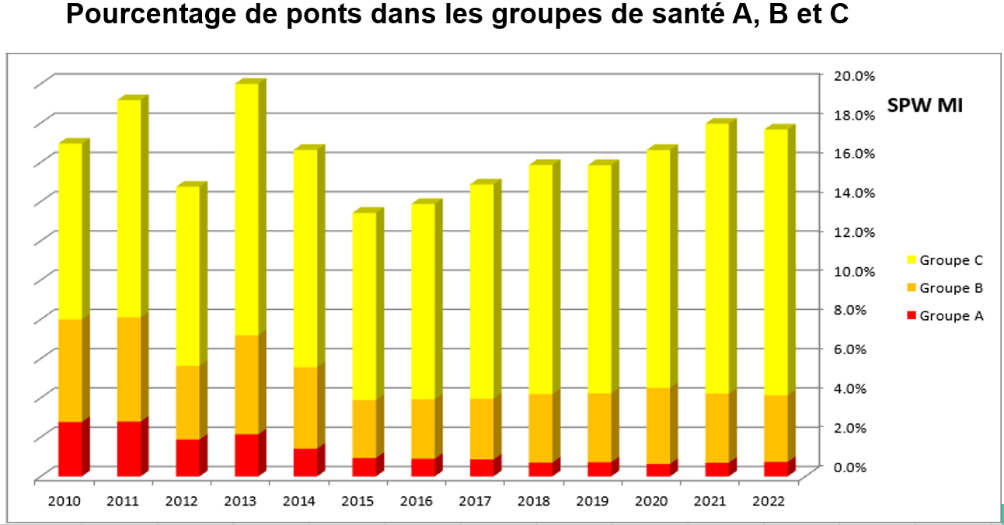 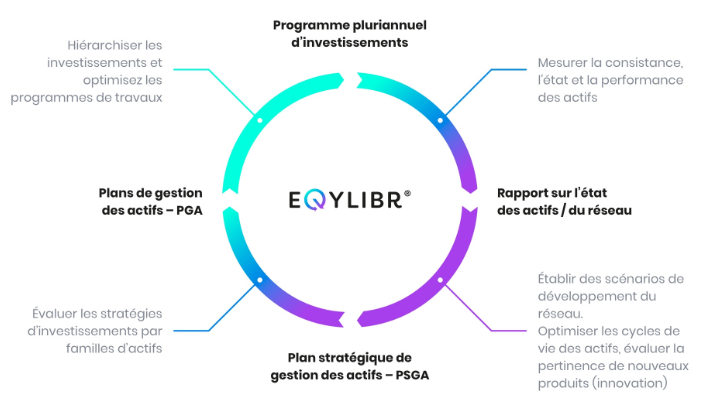 Missions de la direction
Missions de la direction
Les inspections B
Expertise spécialisée visant à :

Diagnostiquer la problématique et son origine
Evaluer les conséquences au point de vue stabilité et durabilité
Localiser les zones affaiblies
Proposer des solutions correctives
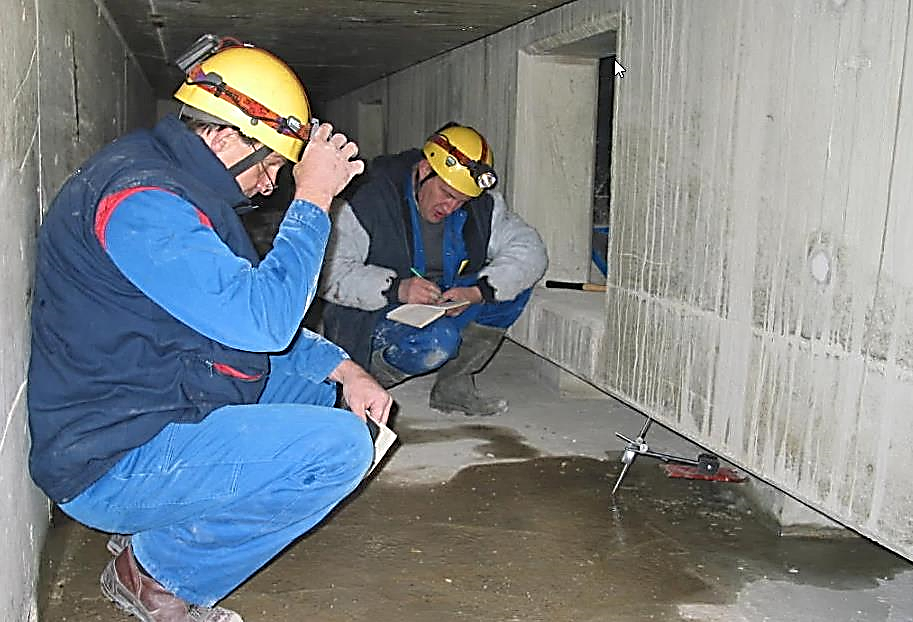 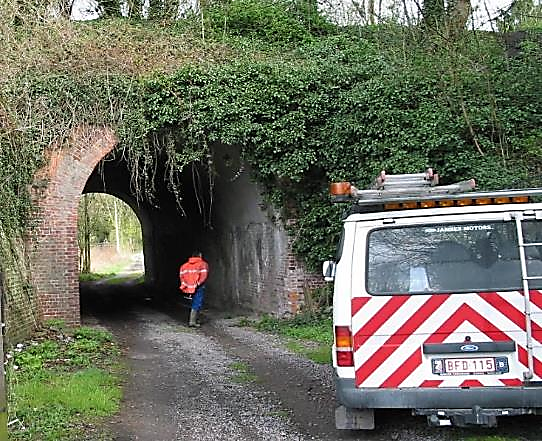 Les inspections B
Sur tous types de structures
Ponts (béton armé, béton précontraint, métalliques, maçonnerie)
Murs de soutènements
Buses, pertuis
Silos à sel
Ouvrages hydrauliques
…
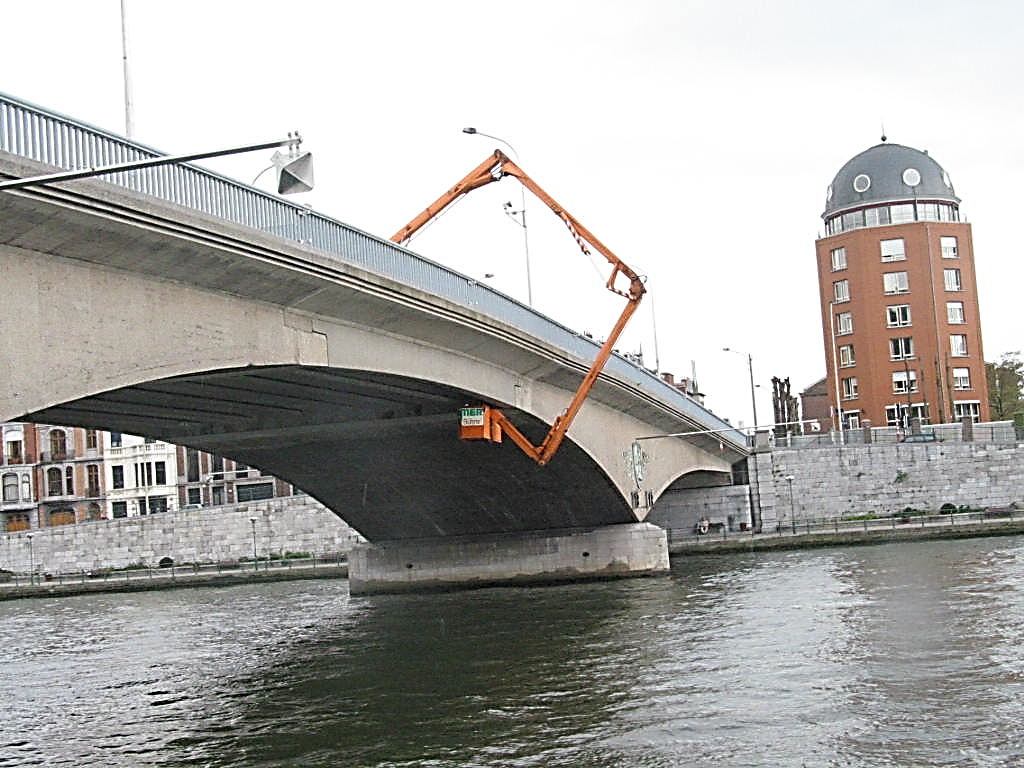 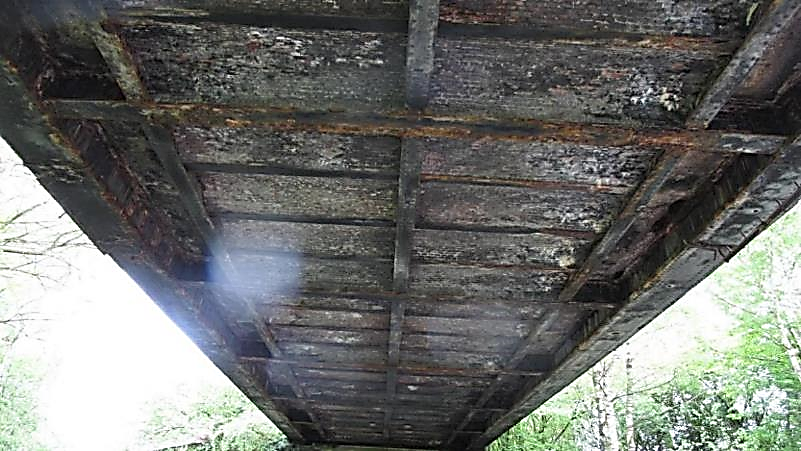 Les inspections B	- Quand ?
Après une inspection A (DT ou DEP)

En préparation d’un CSC de réhabilitation

Lors de certaines étapes d’un chantier

Suite à des accidents-incidents
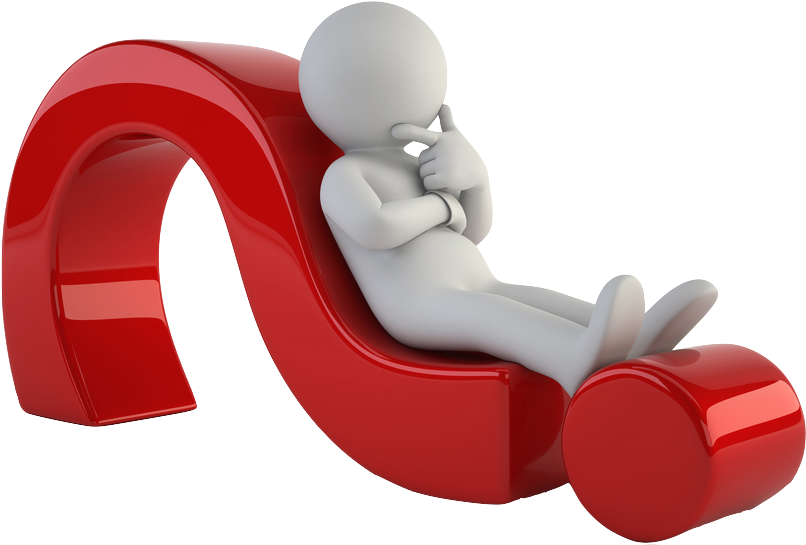 Les inspections B
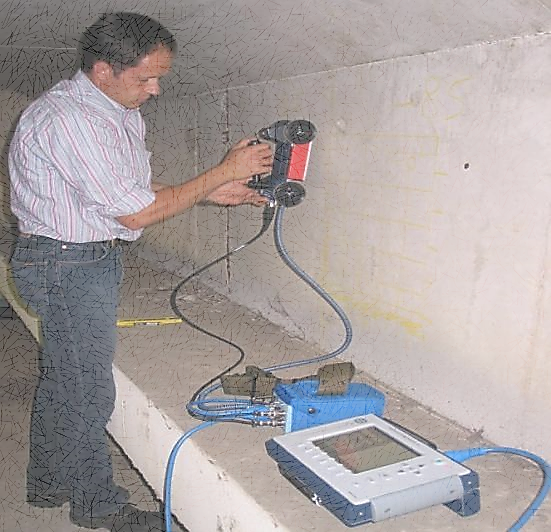 Technique d’auscultation destructives ou non destructives
Carottages => essais
Détection d’armatures
Radar
Modélisation 3D
Mapping potentiométrique
Thermographie infrarouge
Les inspections B – quelques exemples
Expertise de joints de dilatation
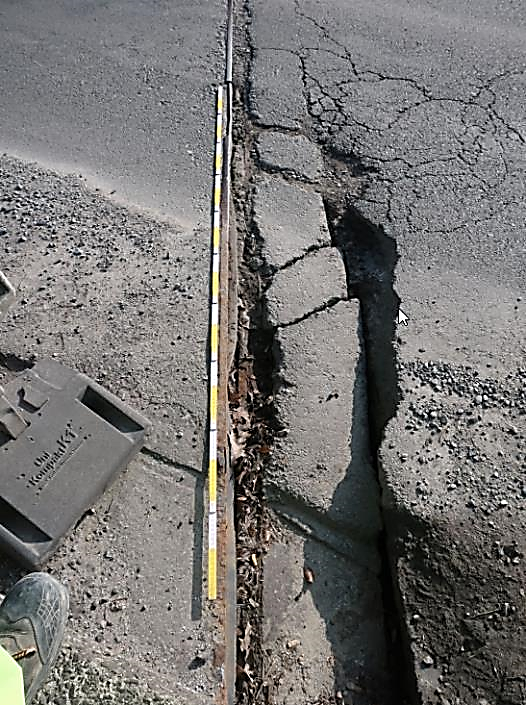 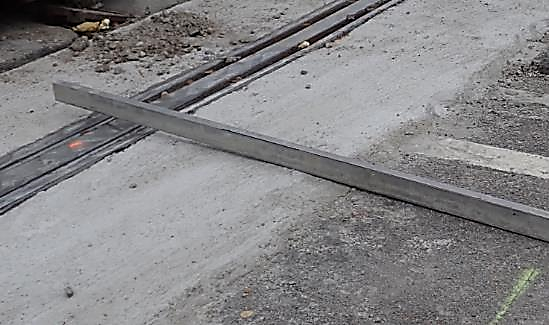 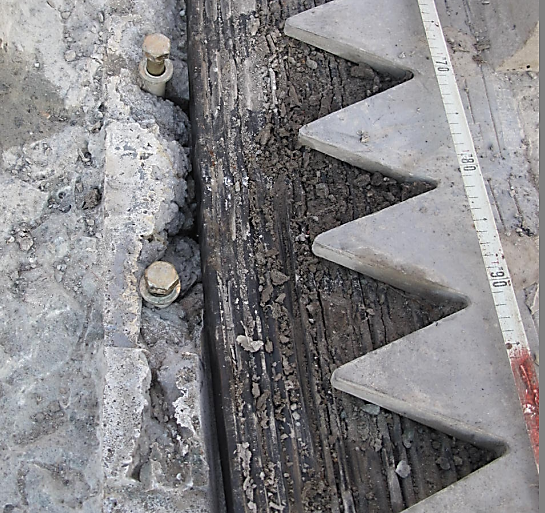 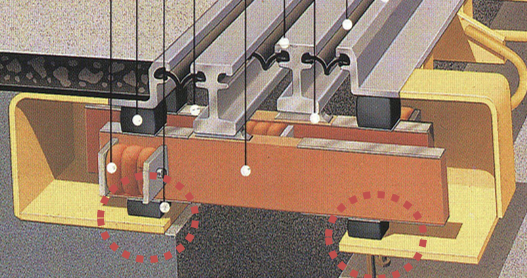 Les inspections B – quelques exemples
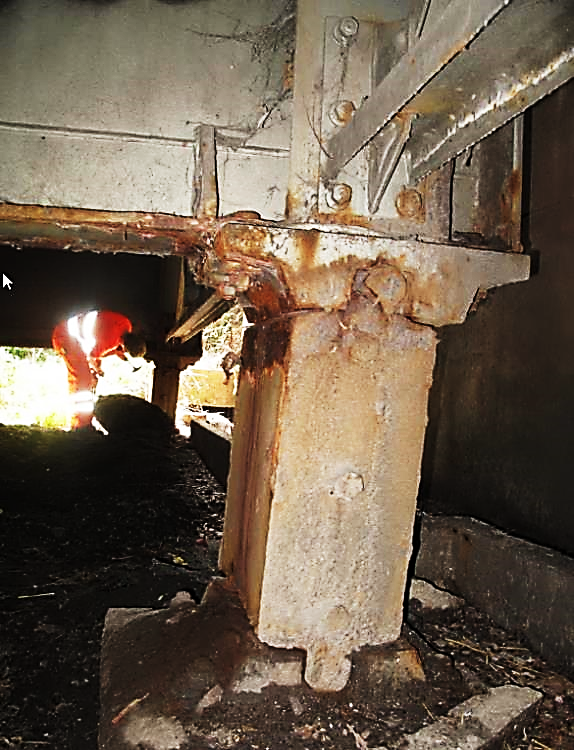 Expertise des appuis
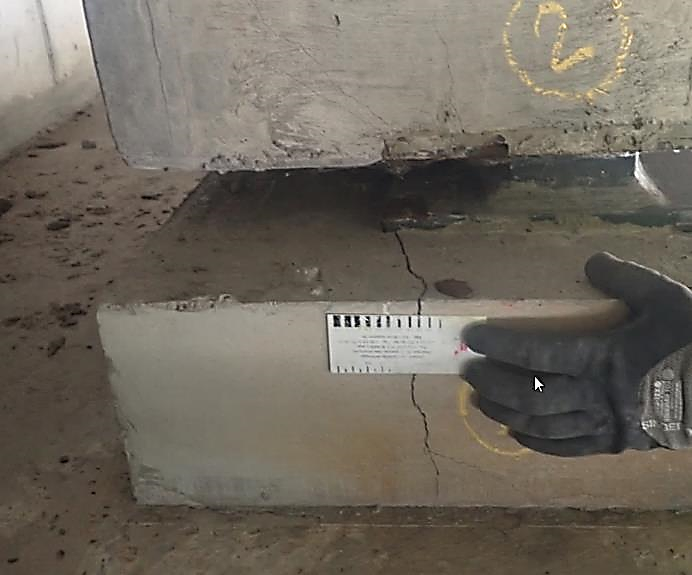 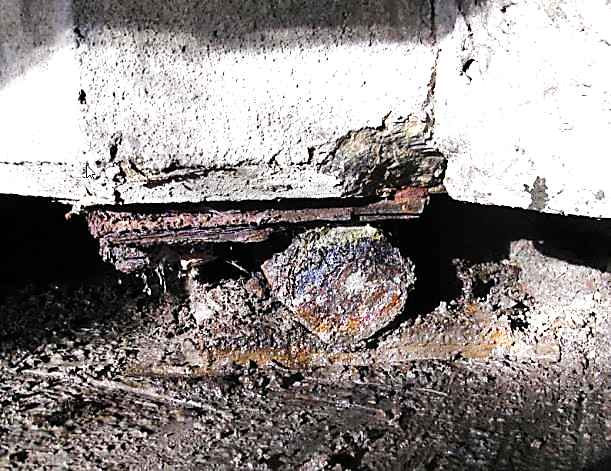 Les inspections B – quelques exemples
Réhabilitation de ponts en maçonnerie
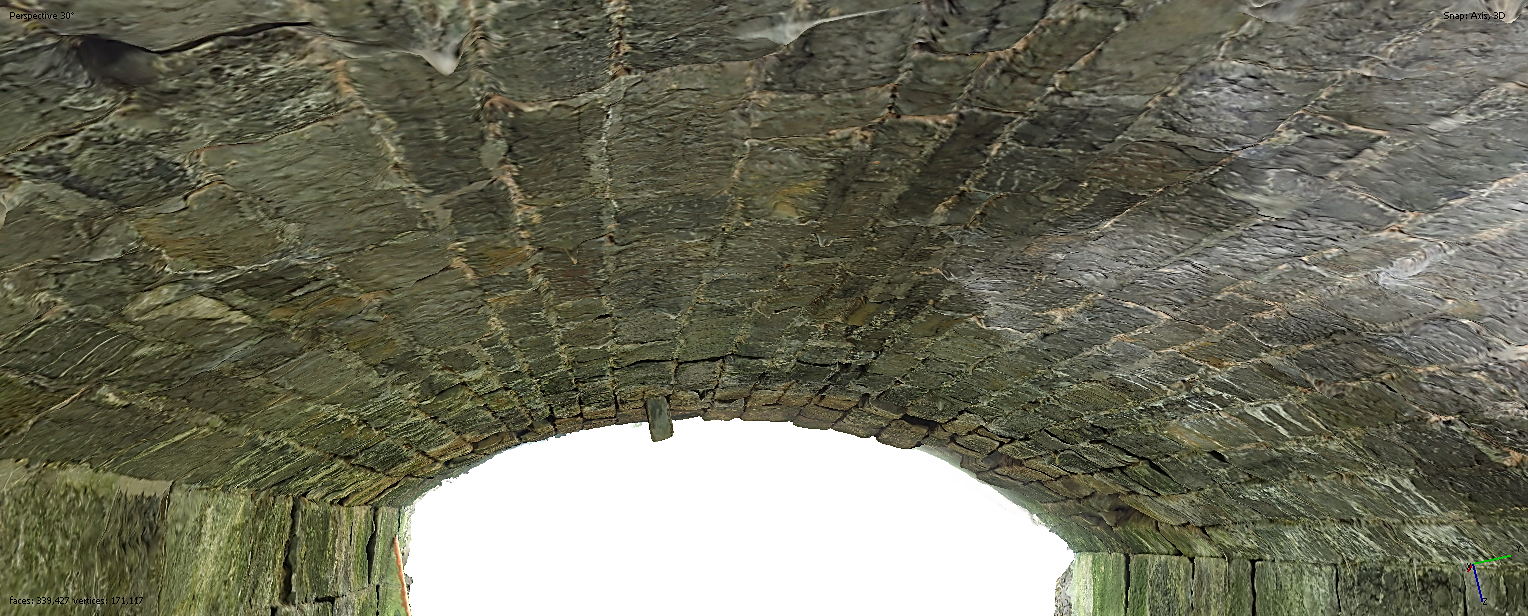 Les inspections B – quelques exemples
Réhabilitation de ponts en maçonnerie
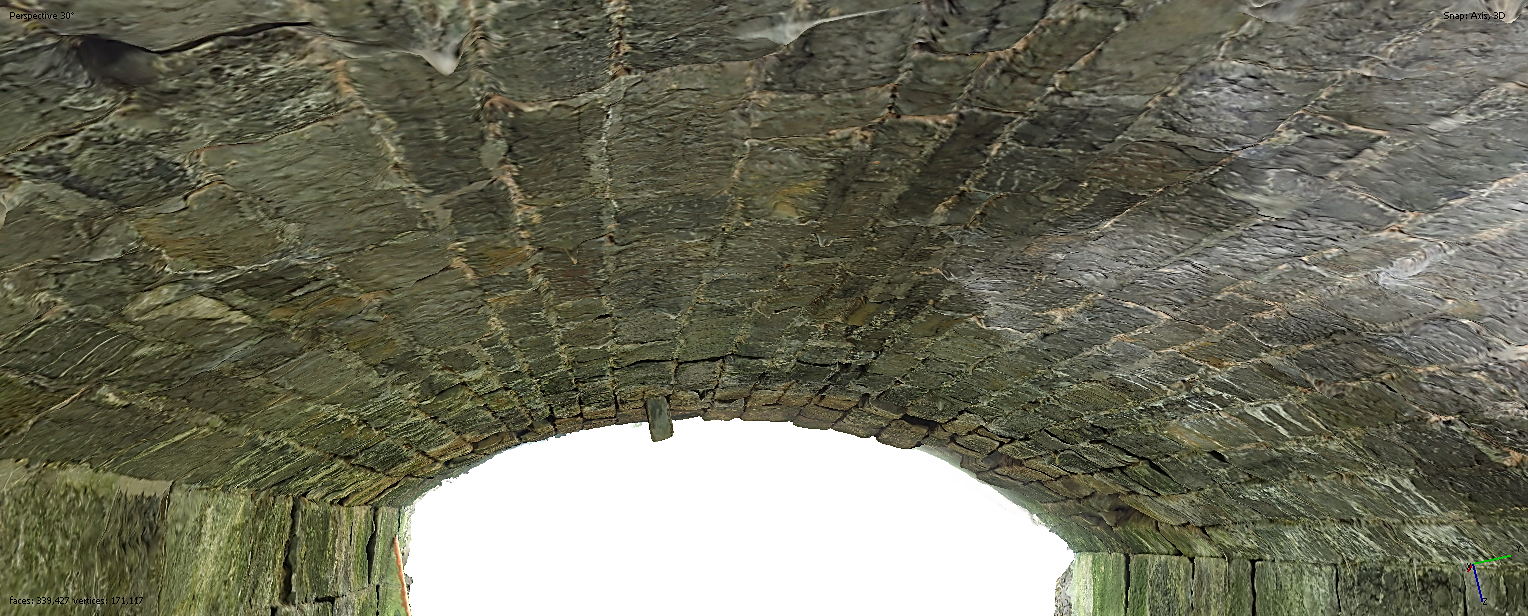 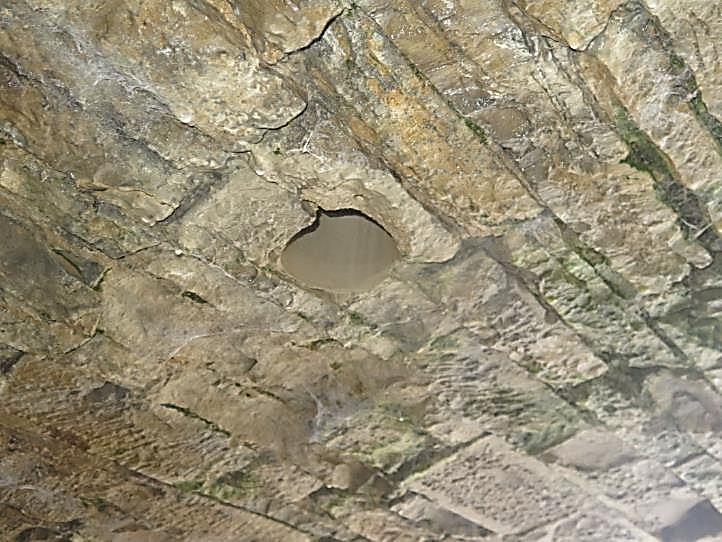 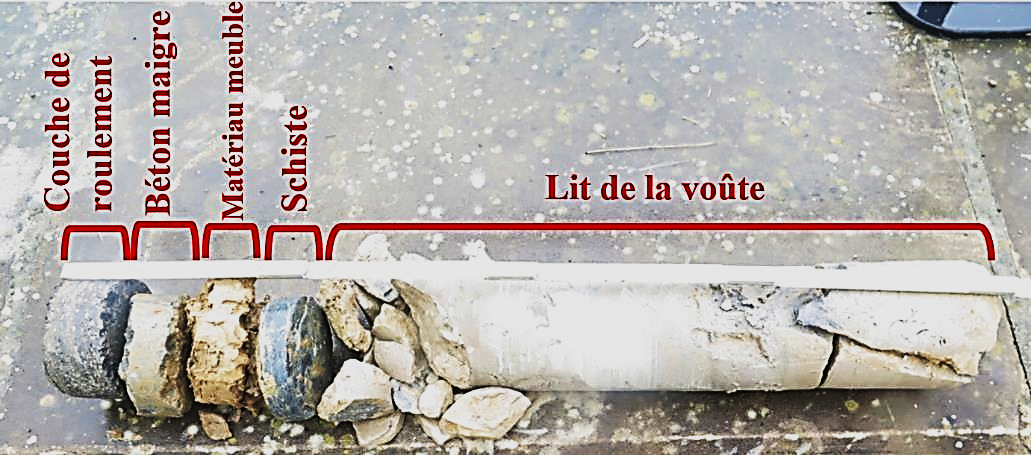 Les inspections B – quelques exemples
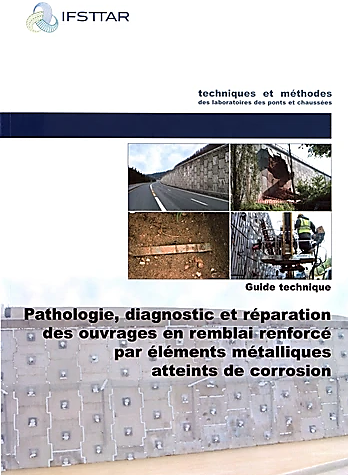 Suivi de murs en terre armée
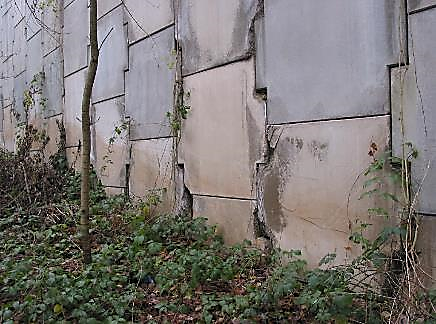 Les inspections B – quelques exemples
Suivi de murs en terre armée
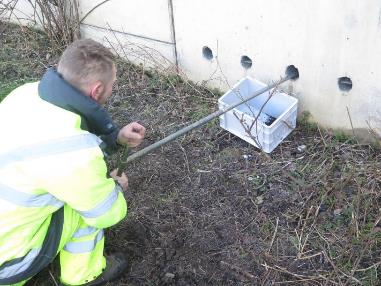 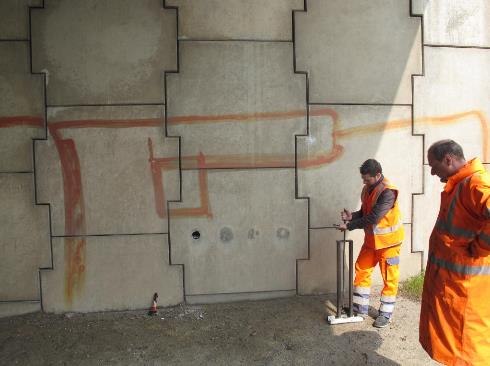 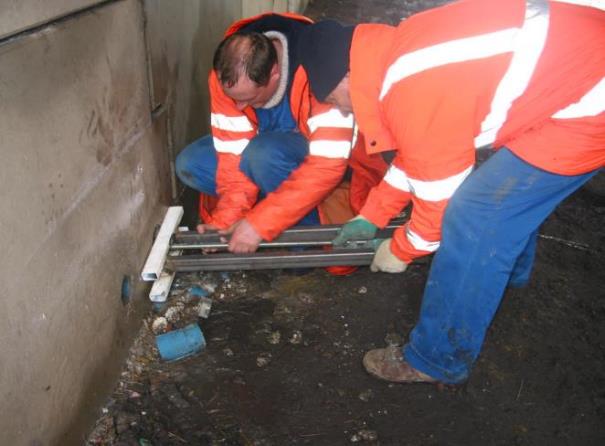 Les inspections B – quelques exemples
Mesures d’épaisseurs résiduelles de structures métalliques
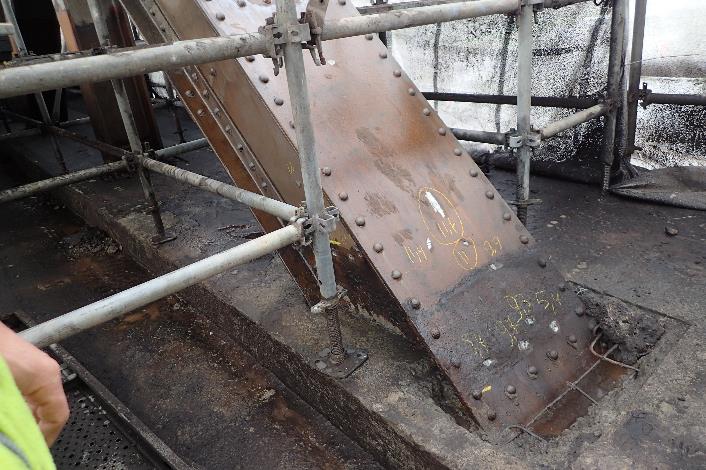 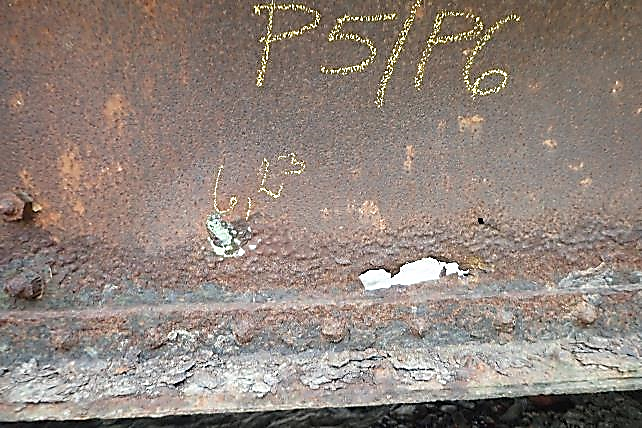 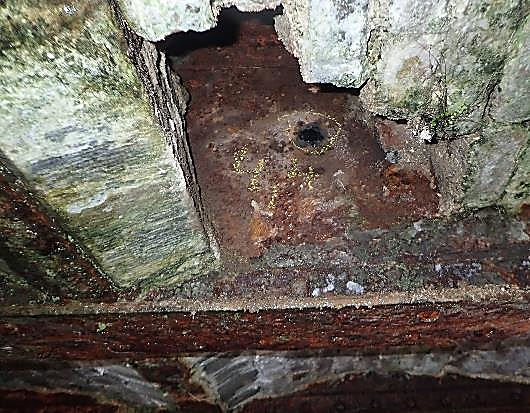 Les inspections B – quelques exemples
Auscultation de buses Armco : corrosion
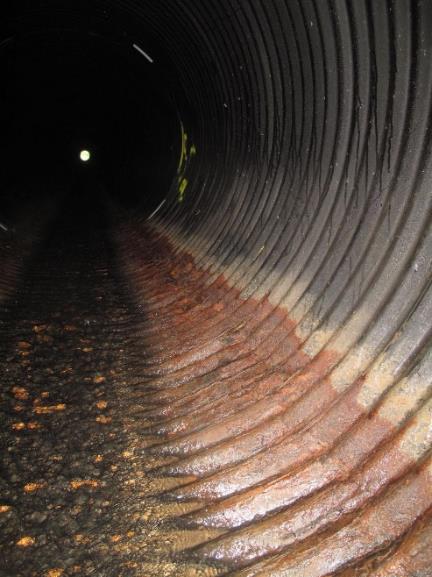 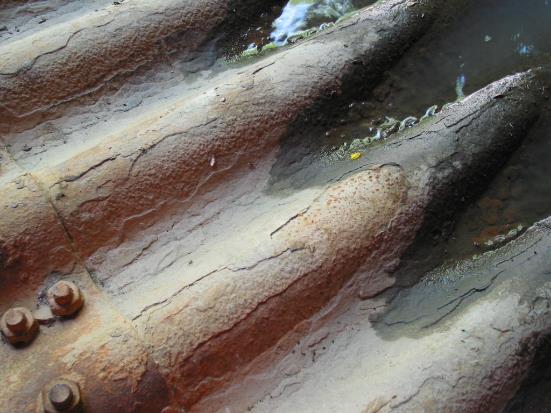 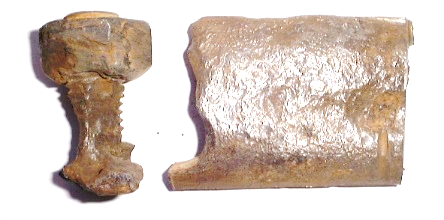 Les inspections B – quelques exemples
Auscultation de buses Armco : déformations
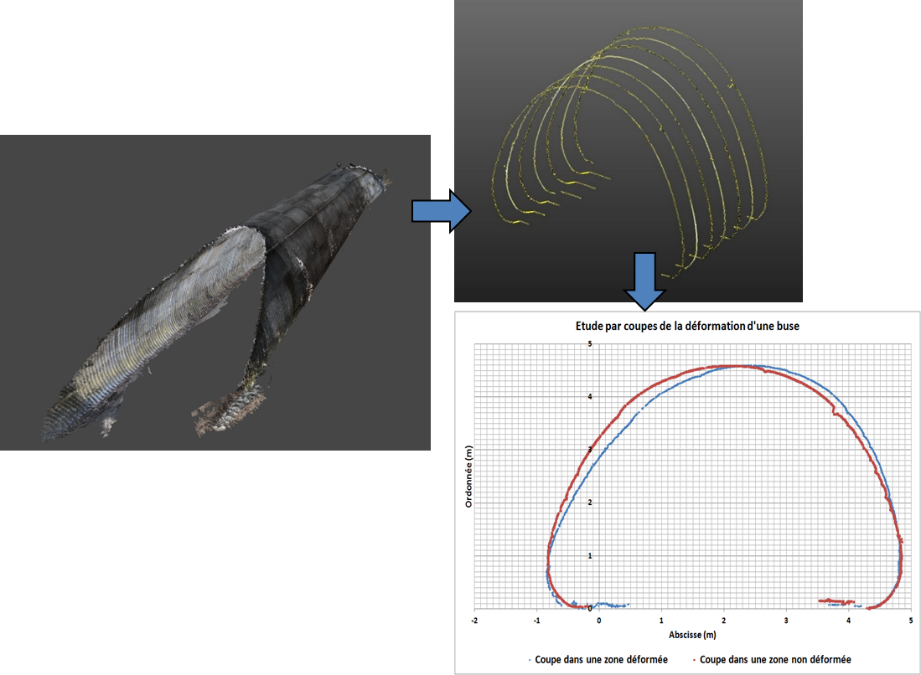 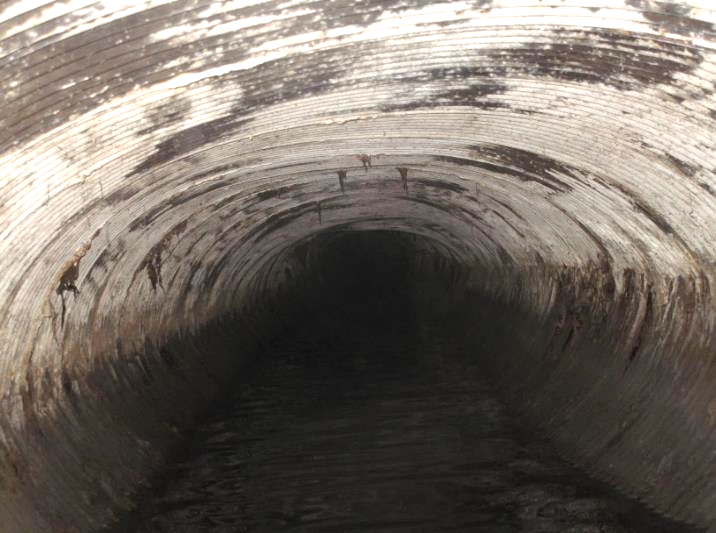 Les inspections B – quelques exemples
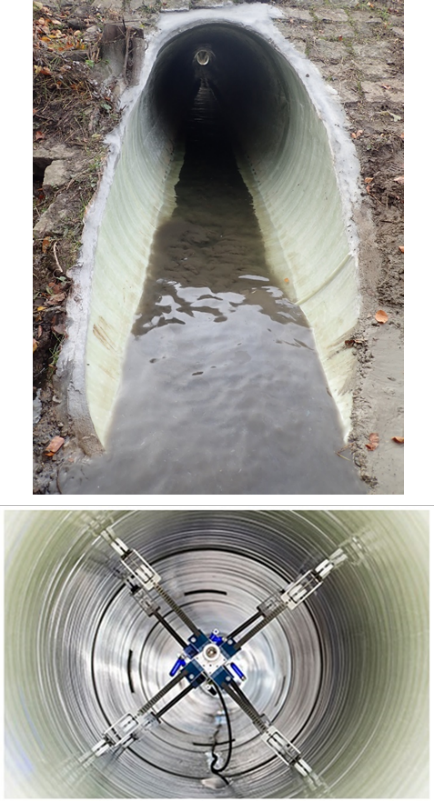 Réhabilitation de buses Armco
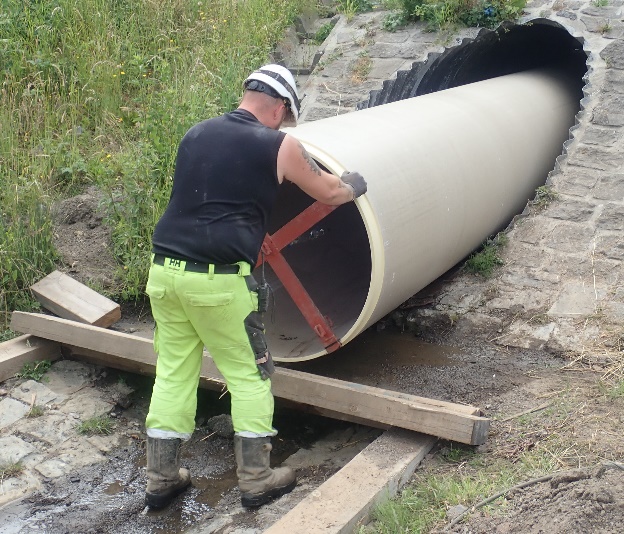 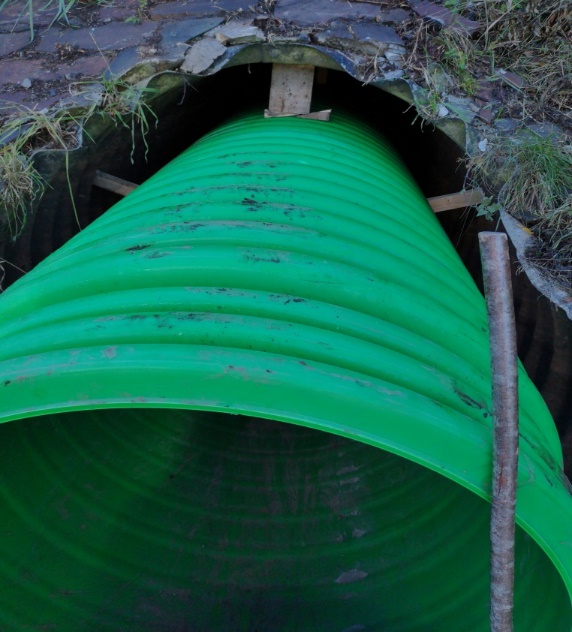 Les inspections B – quelques exemples
Examen sur dalles de tablier
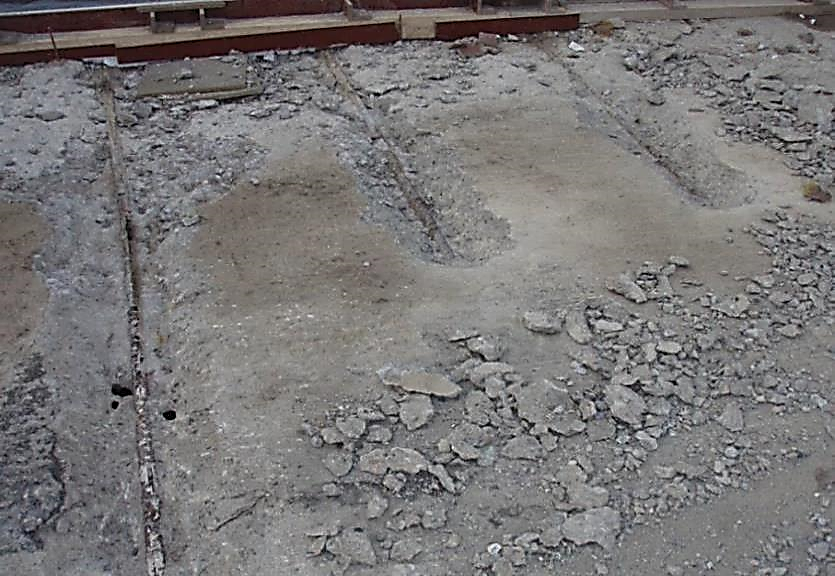 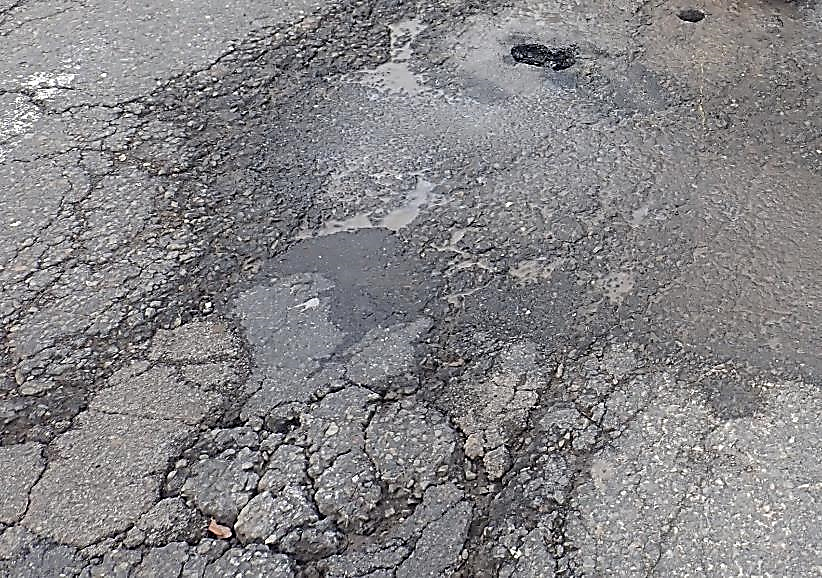 Les inspections B – quelques exemples
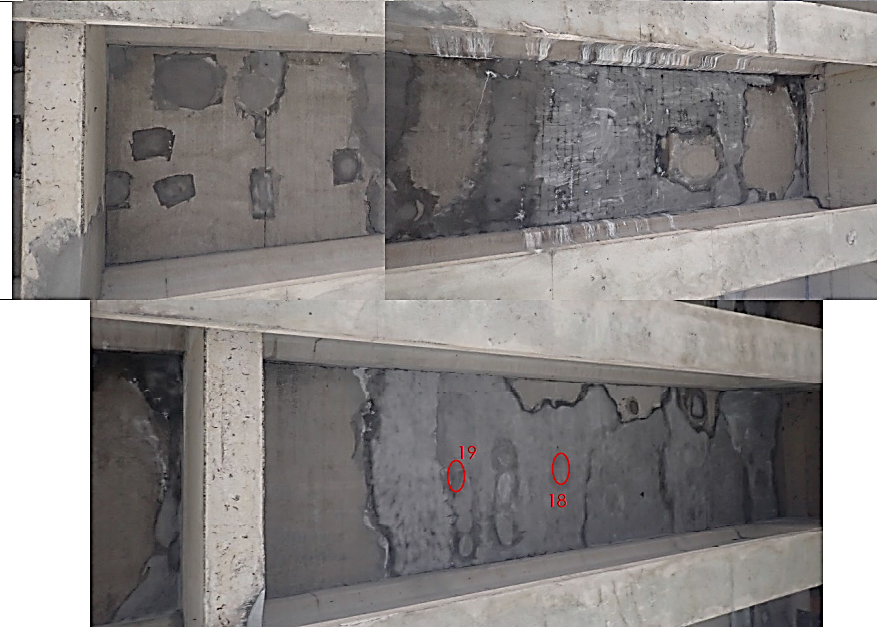 Examen sur dalles de tablier
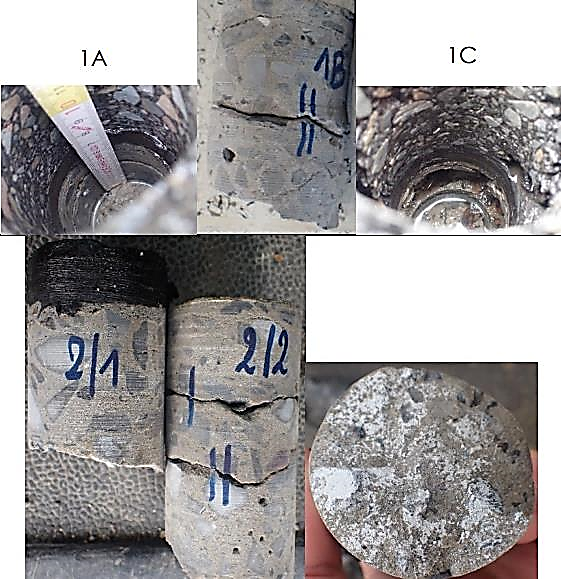 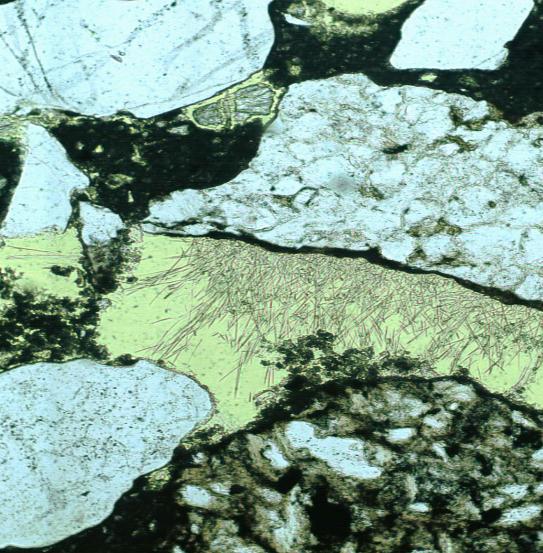 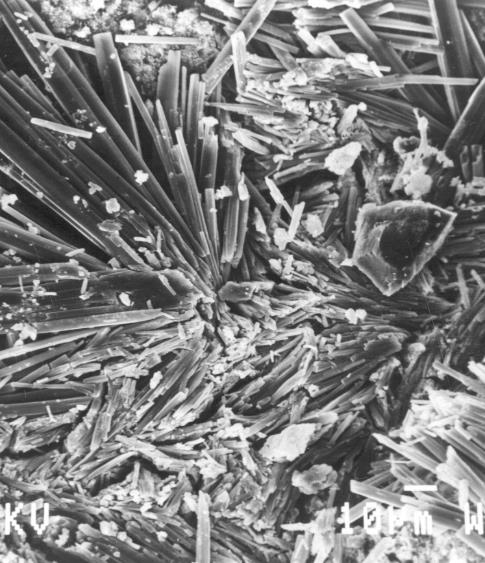 Lame mince
Microscope électronique
Les inspections B – quelques exemples
Diagnostic de réactions secondaires (RAG, RAS, pourrissement de dalles)
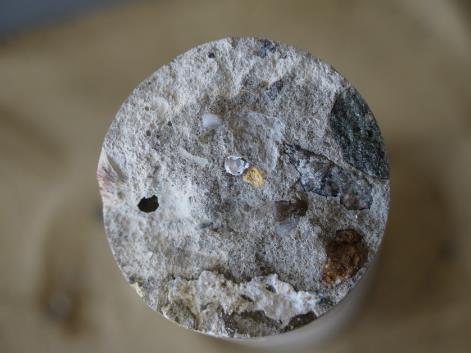 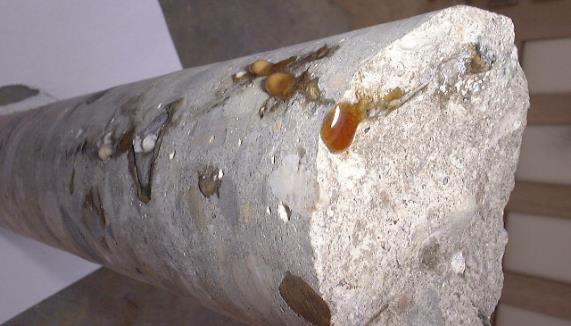 Les inspections B – quelques exemples
Stabilité de murs de soutènement
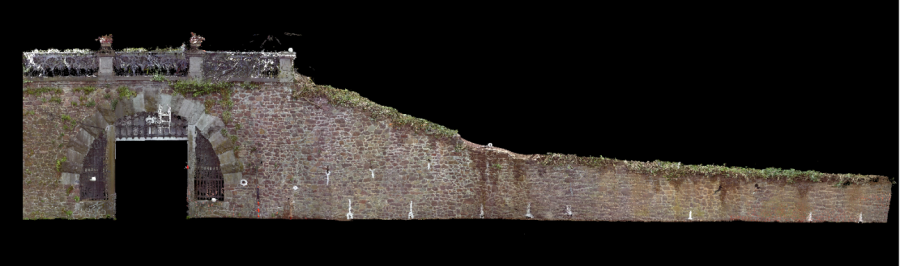 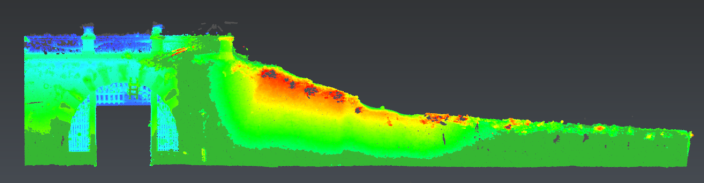 Les inspections B – quelques exemples
Relevés géométriques par scanner ou photogrammétrie
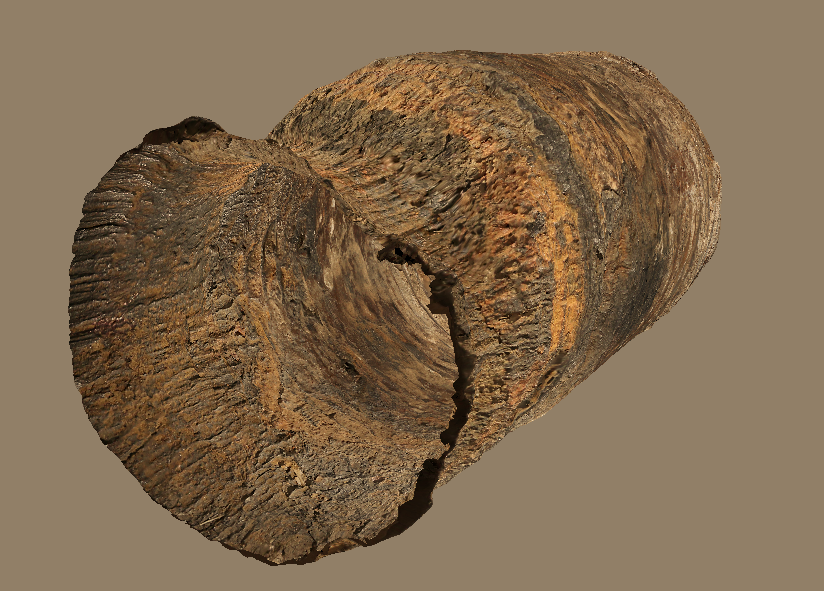 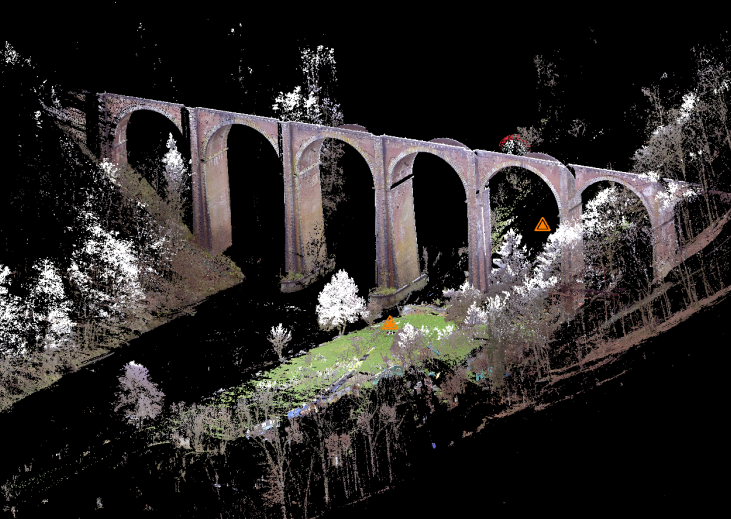 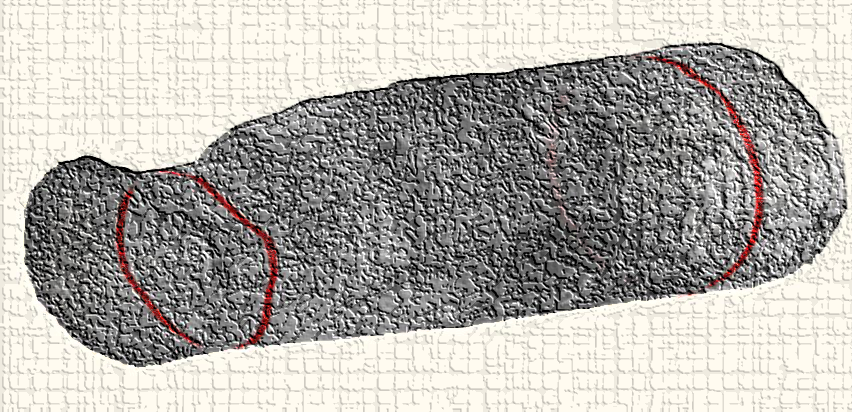 Missions de la direction
Assistance technique
Inspection des lignes « Ravélisables »

Gestion des demandes d’inventaires amiante avant travaux

Gestion des demandes de teneur en plomb dans les peintures

Fourniture de repères de nivellements (nouveaux ouvrages)
Missions de la direction
Instrumentation
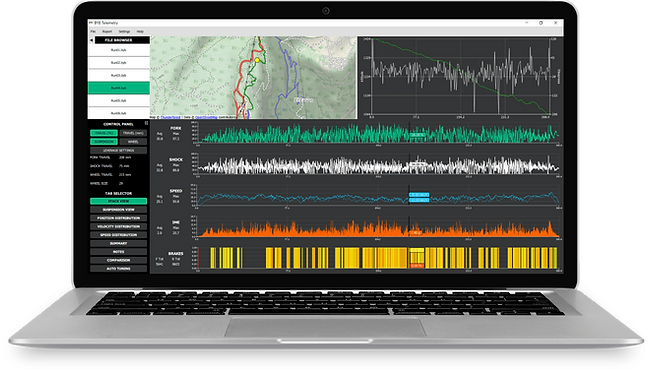 Qu’entend-on par cela?
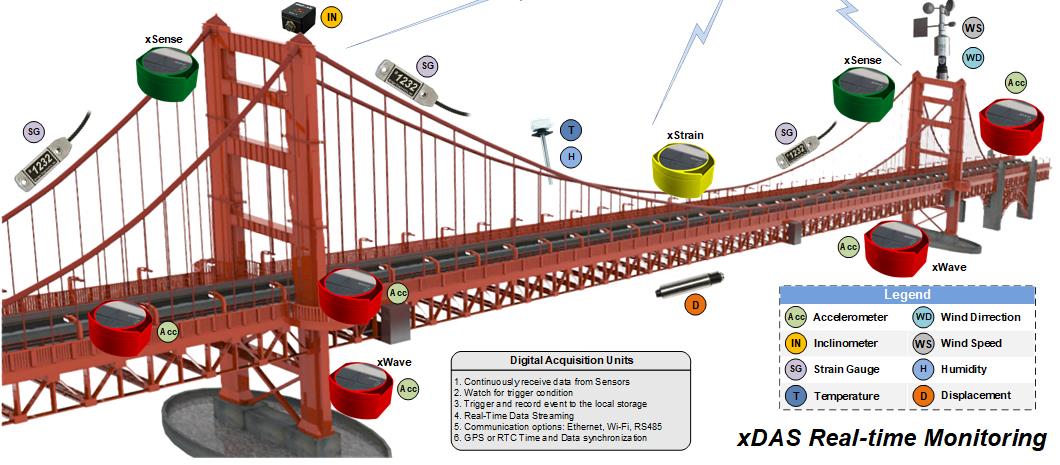 Suivi des paramètres d’un ouvrage en « continu » via capteurs
Instrumentation
CAMERAS
DEPLACEMENT
TEMPERATURE
ACCELEROMETRE
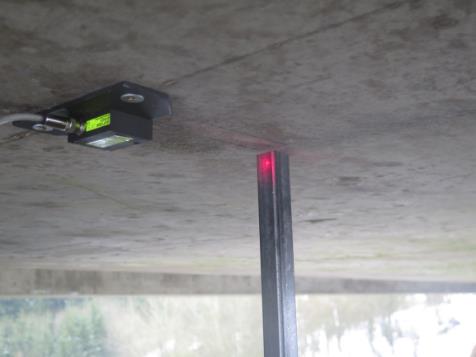 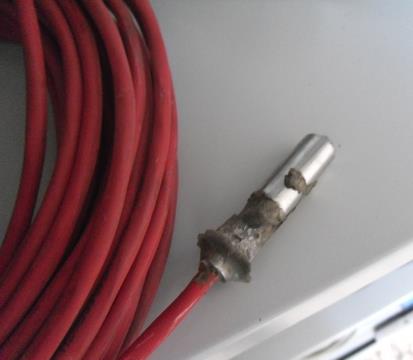 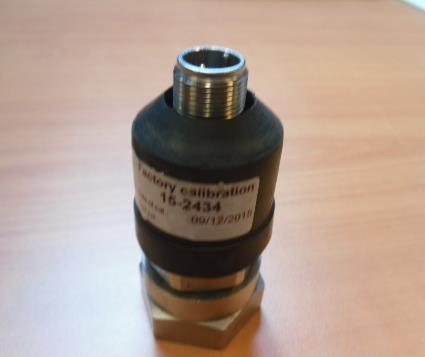 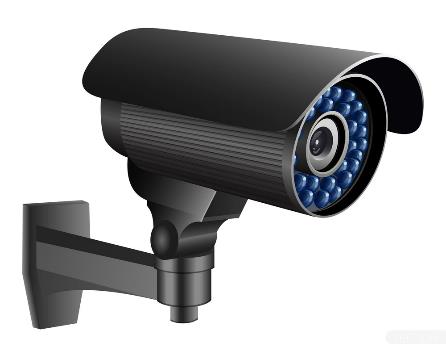 CORDES VIBRANTES
INCLINOMETRE
JAUGES DE CONTRAINTES
FIBRES OPTIQUES
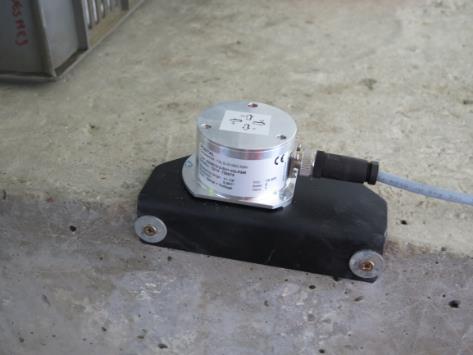 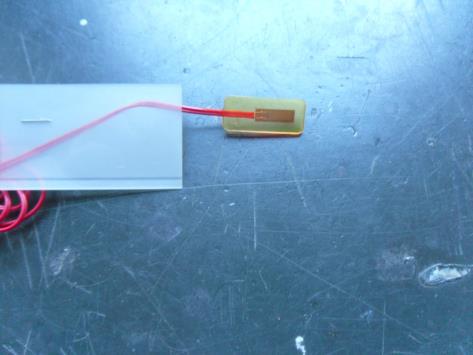 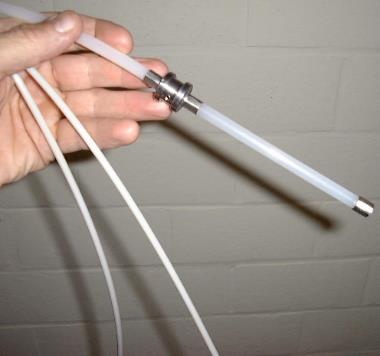 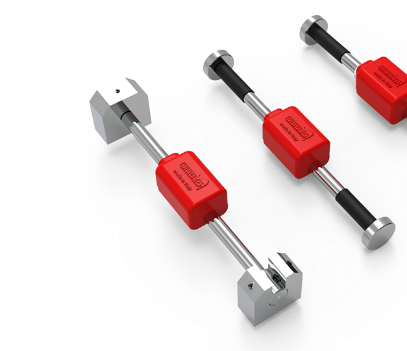 Instrumentation
Etude de l’état de l’ouvrage en fonction des paramètres mesurés
Suivi en continu – gestion des alertes et alarmes
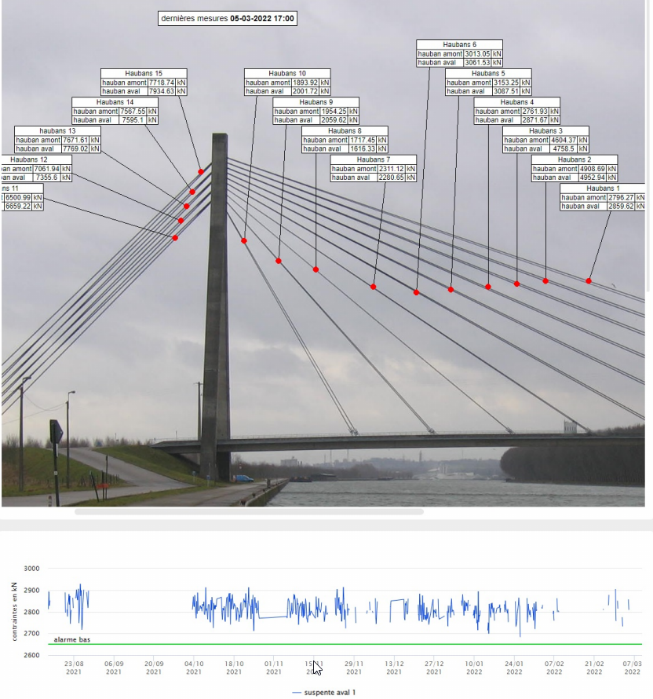 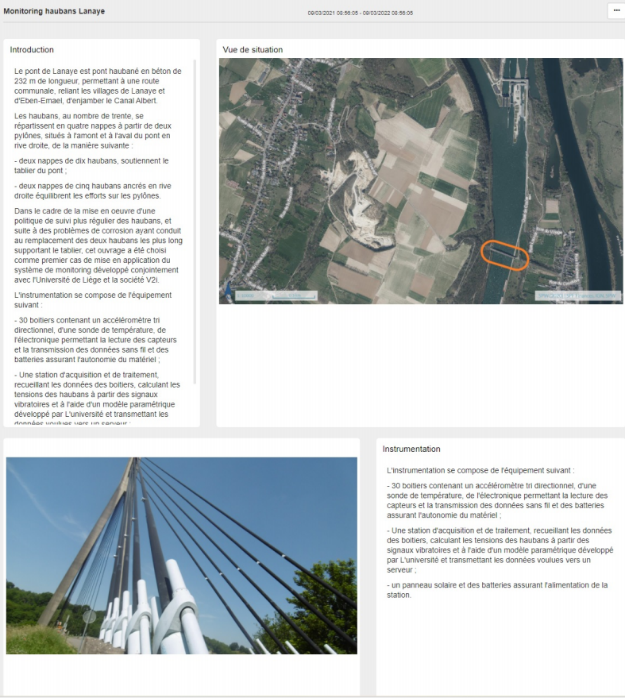 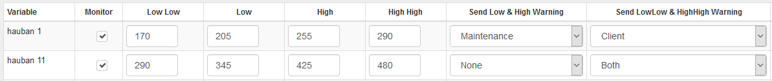 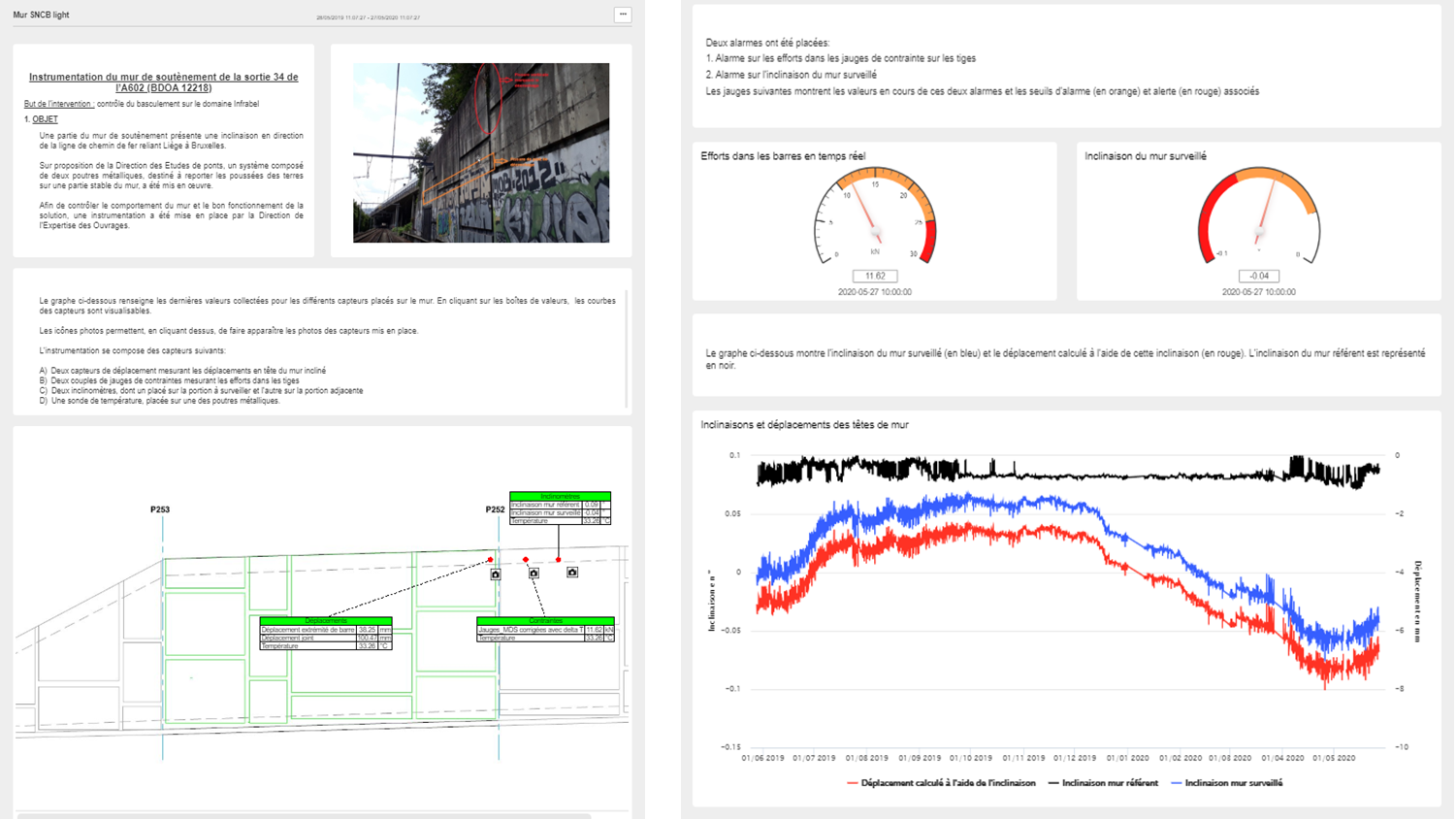 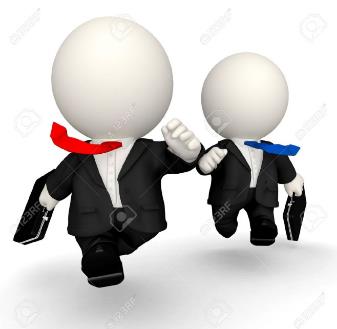 Analyse continue et intervention immédiate en cas de dépassement de seuil
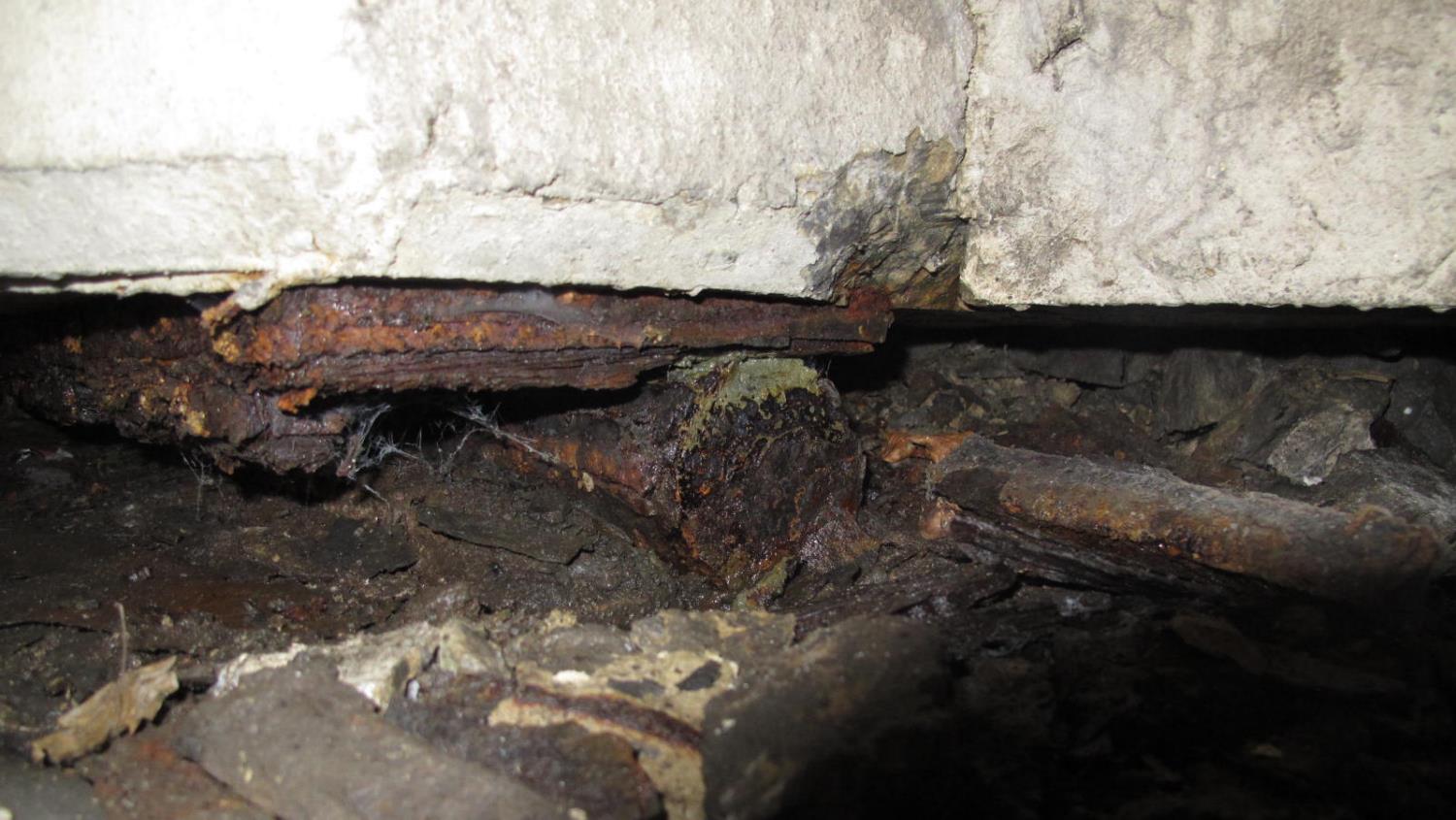 CAS CLASSIQUE: SUIVI D’APPUIS ET JOINTS
Instrumentation d’appuis
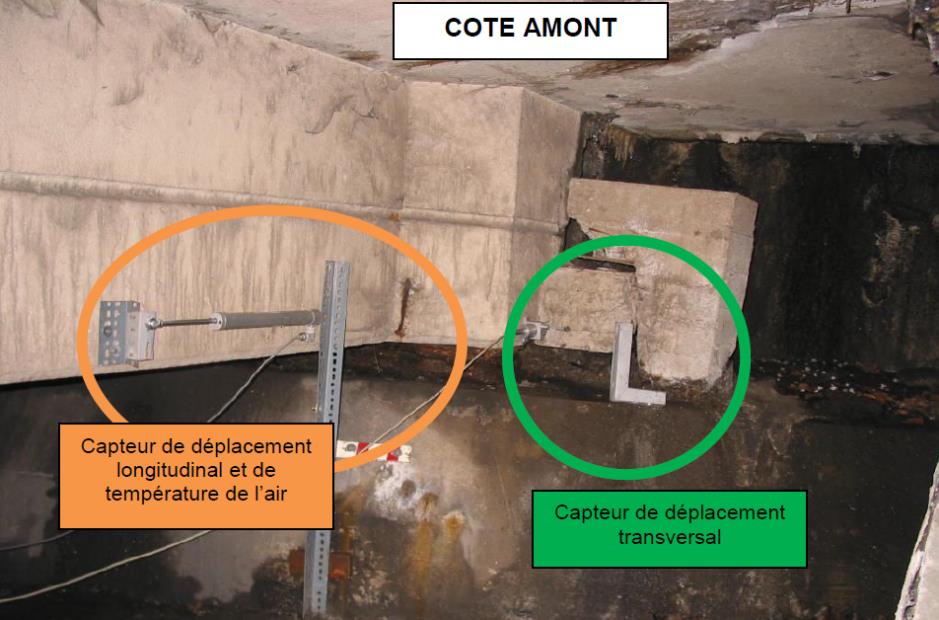 Mesure des déplacements du pont par rapport à la culée
Instrumentation d’appuis
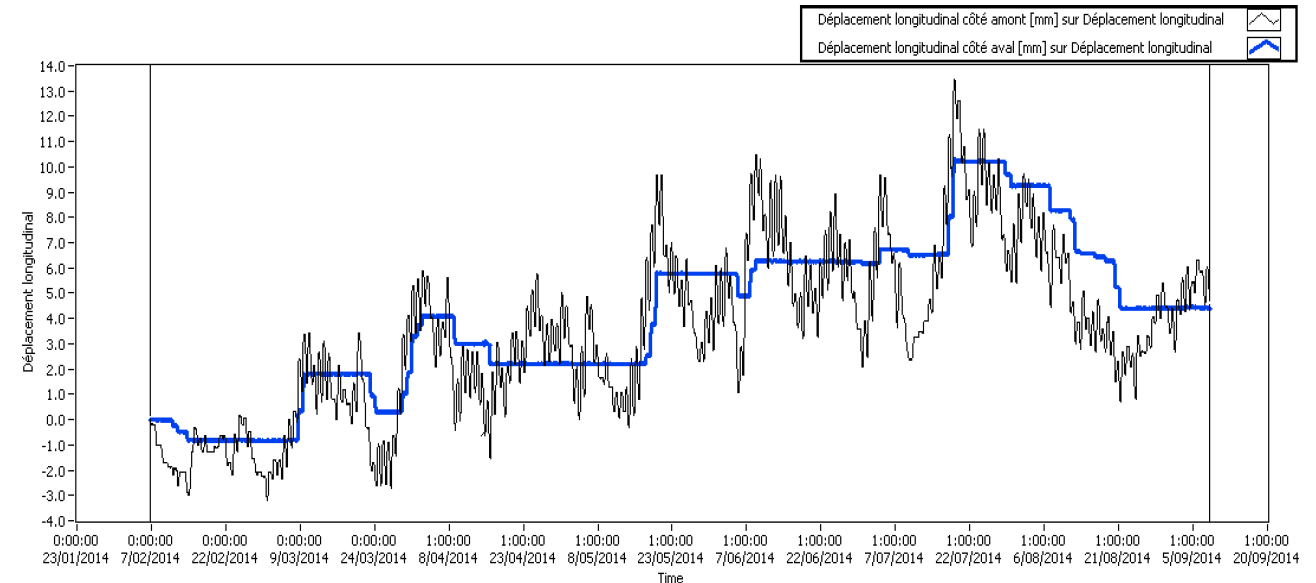 Blocage partiel des appuis côté aval mis en évidence
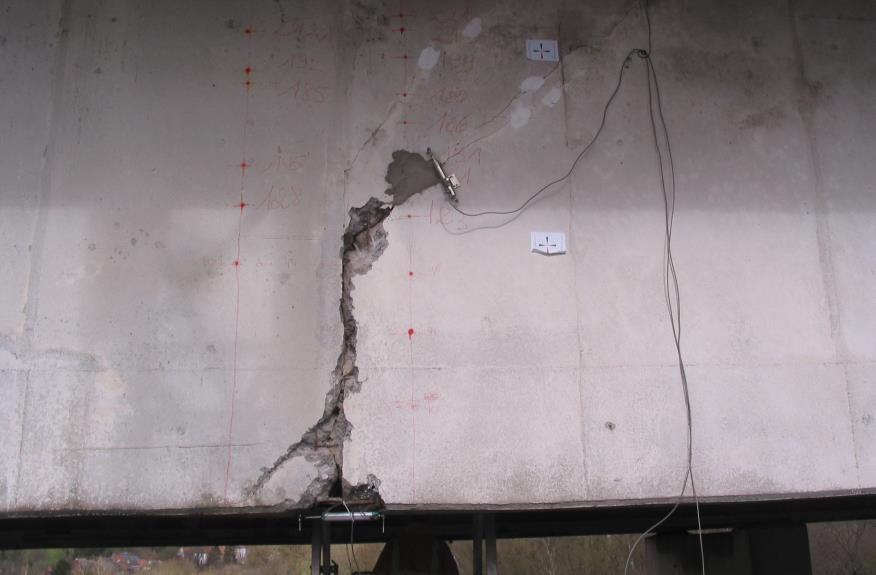 SUIVI DE FISSURES
Fissures importantes sur les poutres par excès d’effort tranchant
VIADUC DE VIESVILLE
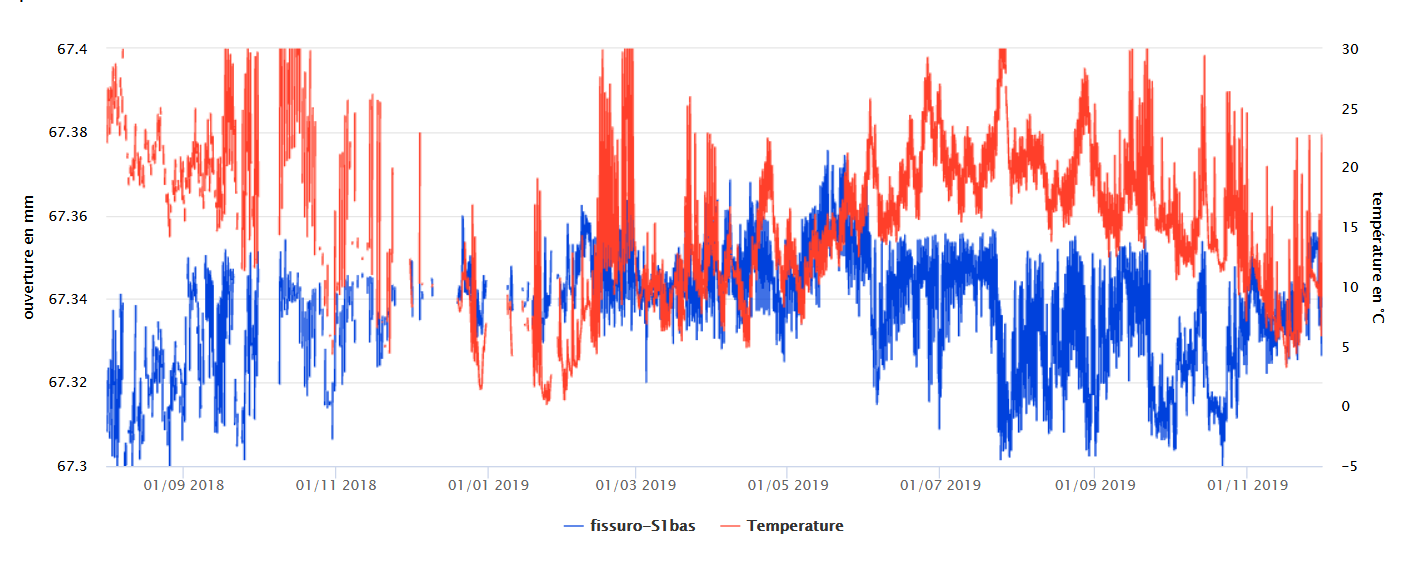 Suivi en continu de l’ouverture des fissures depuis 2014
Missions de la direction
Les essais de pont
Sur nouveaux ouvrages (ponts et passerelles) 
      ou après réparations structurelles
Vérification du comportement statique
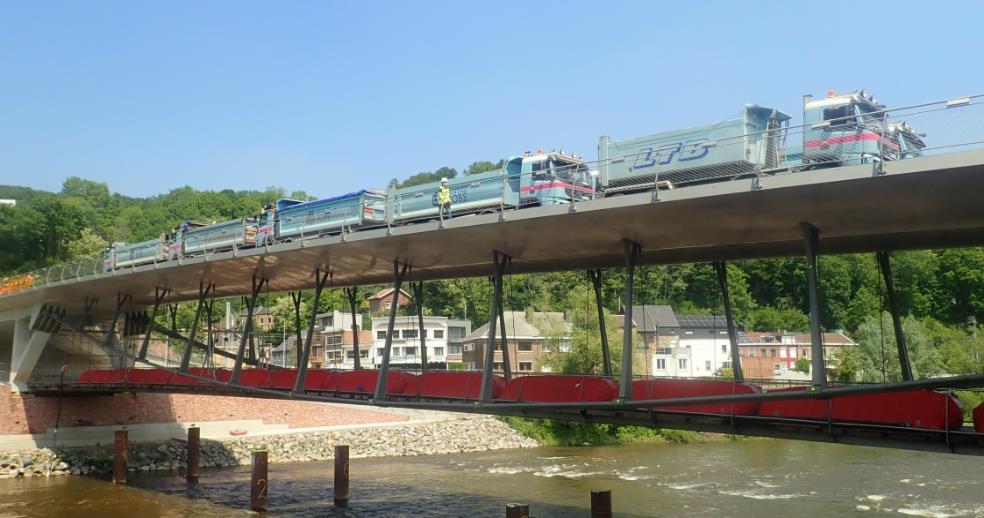 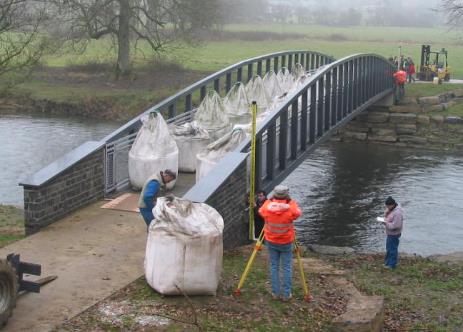 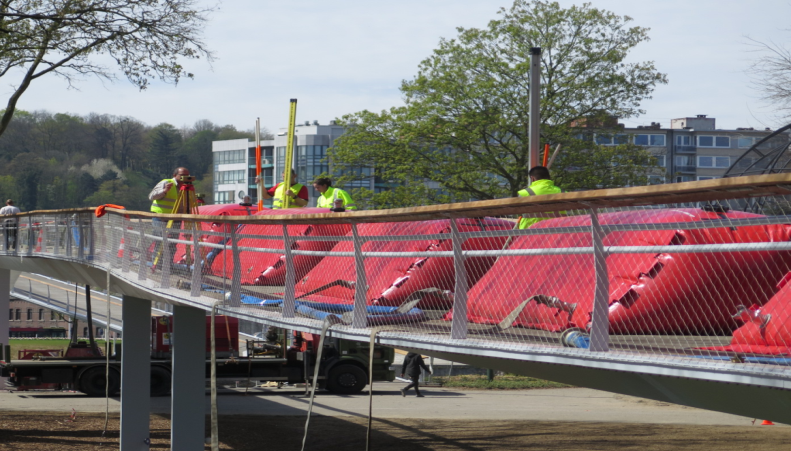 Mesures des flèches à la station totale.
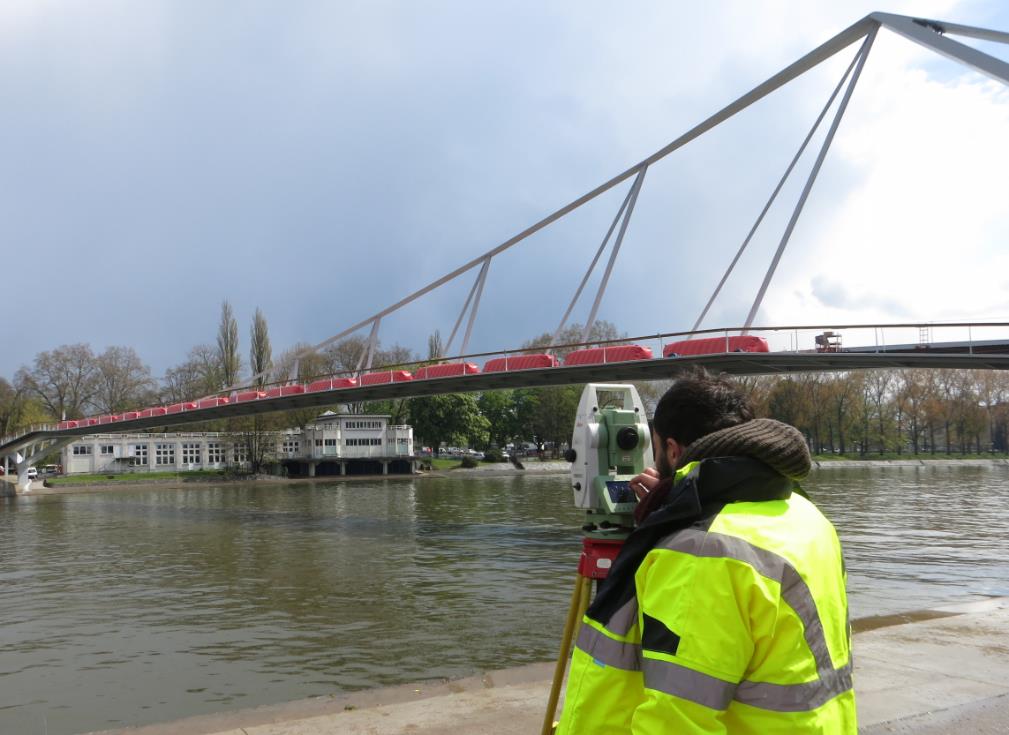 Mesures de flèches par nivellement
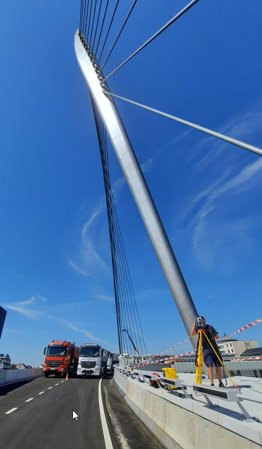 Mesures xyz 
à la station totale.
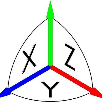 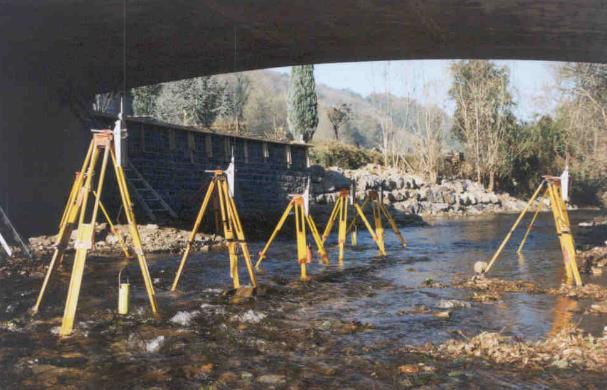 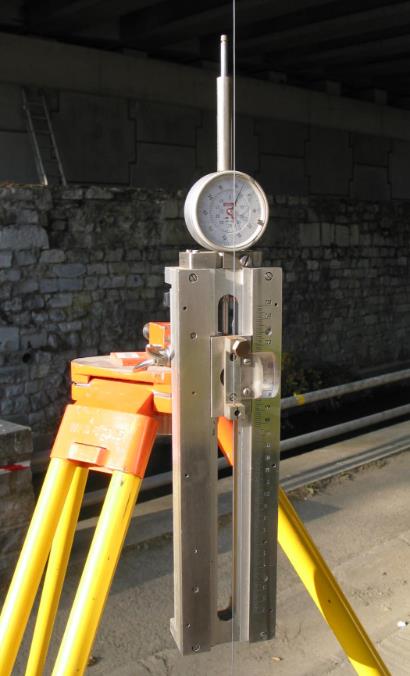 Mesures des flèches par fleximètre.
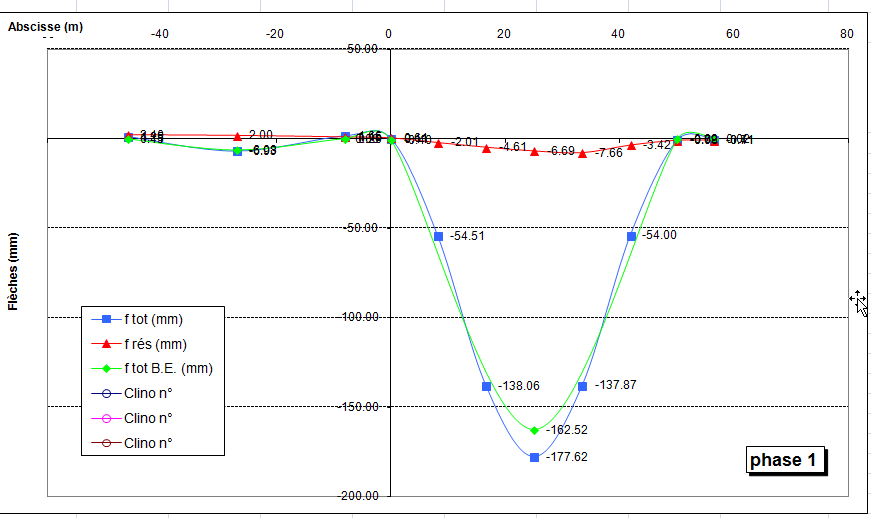 Encodage et analyse des résultats sur site
Missions de la direction
Expertises vibratoires
Mesure d’efforts dans les haubans ou suspentes
Mesure de fréquences propres (passerelles)
Expertise suite à plaintes de riverains
Expertises vibratoires suite à plaintes de riverains
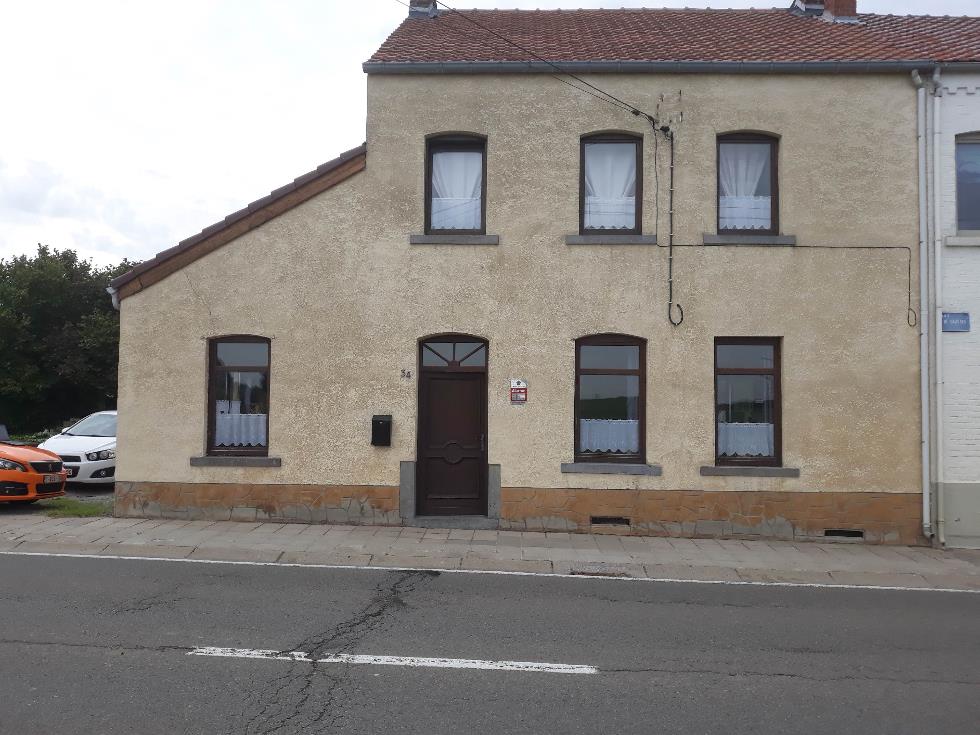 Evaluation via une instrumentation (1 semaine) du risque pour le bâtiment (rare) et de la gêne occasionnée (fréquent)
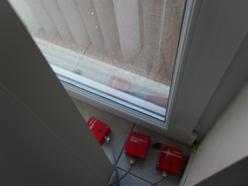 Objectifs des expertises vibratoires suite à plaintes de riverains
Mesurer les niveaux vibratoires atteints dans la construction du riverain d’une route régionale.

Déterminer s’il y a risque de dégradation de la construction sur base de la norme DIN 4150/3.

Déterminer s’il y a risque de gêne vibratoire pour les occupants de la construction sur base de la norme DIN 4150/2.

Déterminer la ou les sources des vibrations.

Préconiser des actions correctives.
Exemple d’expertise vibratoire
Vibrations continues – Supervision d’un Bâtiment lors d’un chantier de pose d’égoût (tranchées profondes).
Solution préventive
 mise en place: blocs absorbeurs
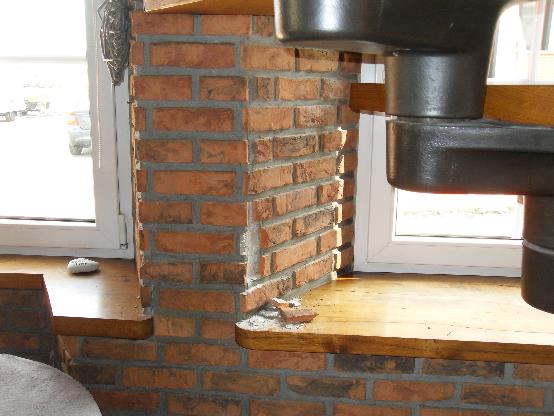 Impact marteau hydraul. « Montabert »  à Schönberg (N695).
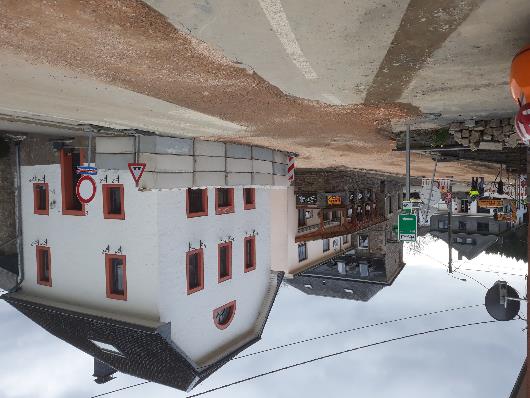 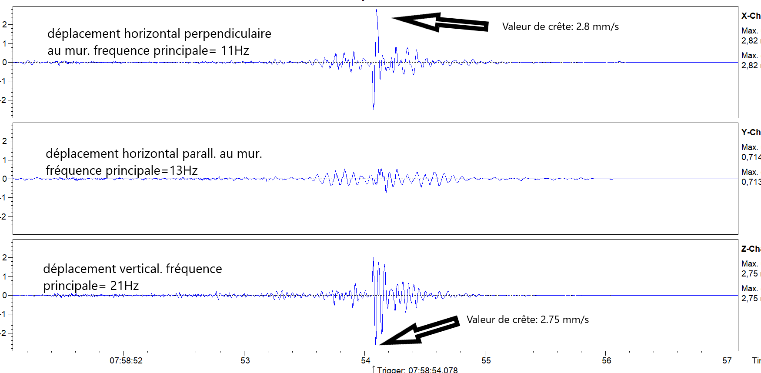 1ier dégâts constatés.
Missions de la direction
3. Les formations techniques
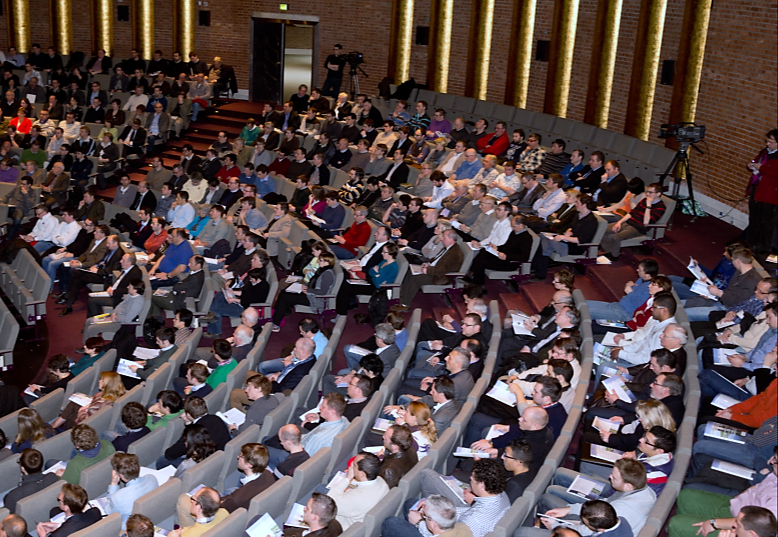 Journée ouvrages d’art
Inspecteurs de pont
Assistance aux communes
Echange d’expérience
Ponts
Inspecteurs de ponts
Webinaires SPW-Infrabel
Formations techniques « ponts » pour le SPW MI
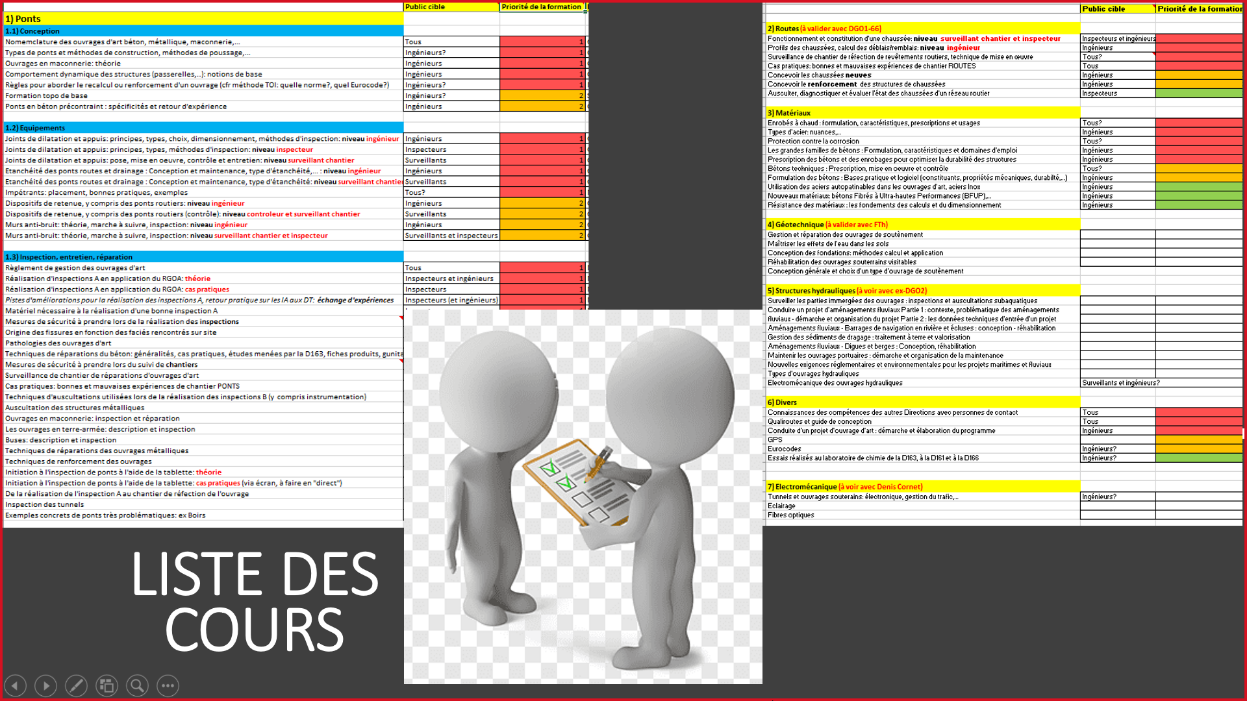 Formations techniques pour le MI pont
En 2021: Mise à jour des formations inspecteurs de ponts
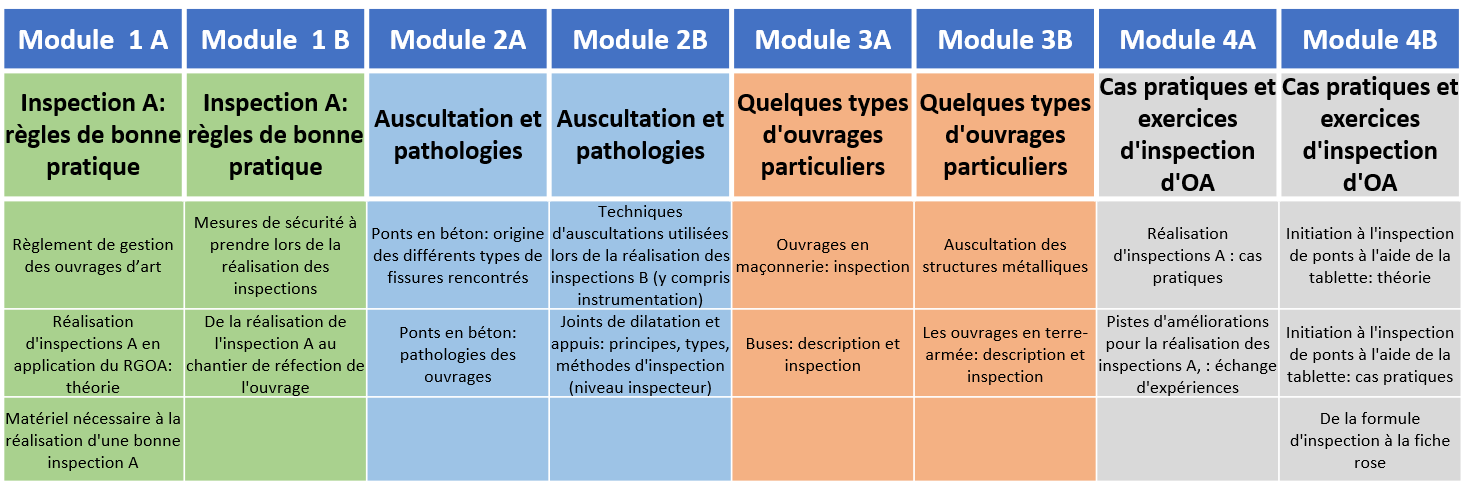 Formations techniques pour le MI pont
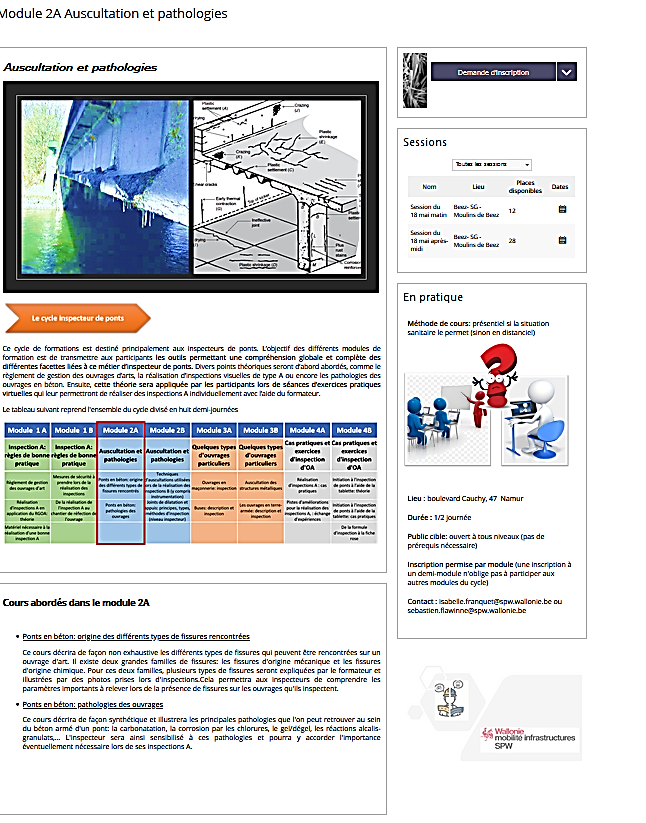 En 2021: Mise à jour des formations inspecteurs de ponts
INSCRIPTION VIA PLATEFORME EAP
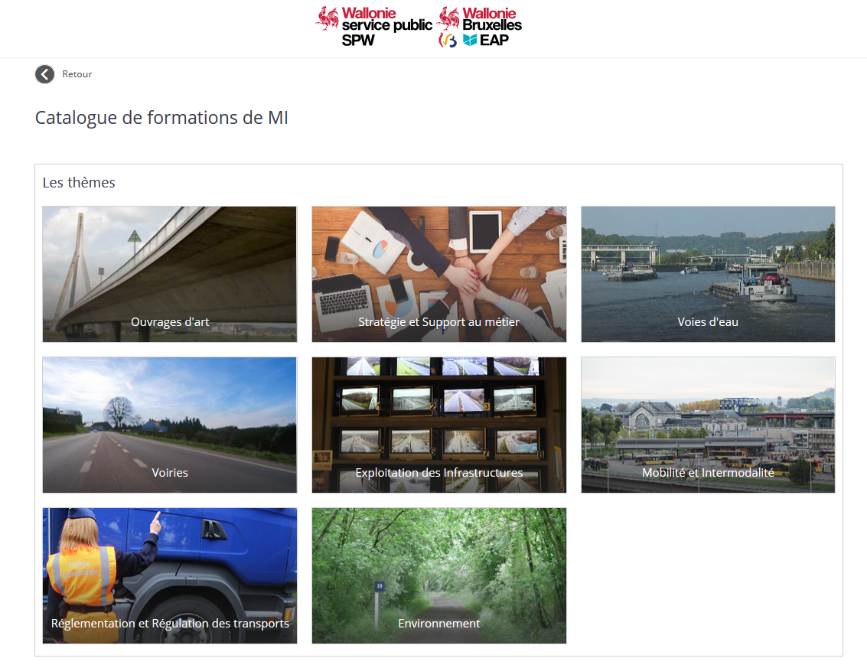 Formations techniques pour le MI pont
Objectif à moyen – long terme
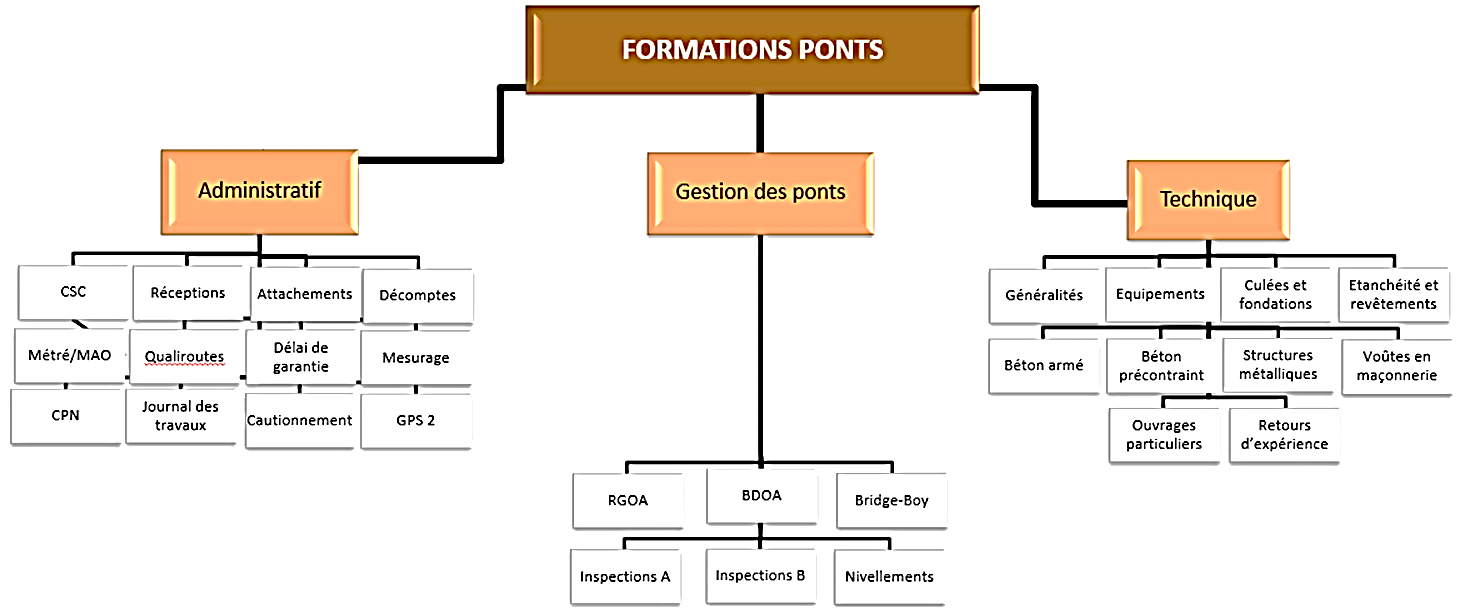 Formations techniques pour le MI pont
Objectif à moyen – long terme  diversifier les supports pédagogiques
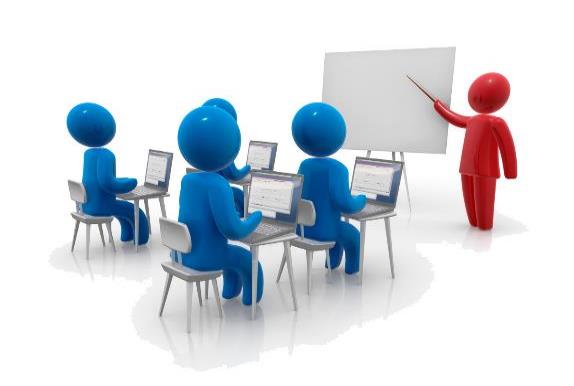 E-learning  (2023 pour formations inspecteurs de ponts)
Capsules vidéos
Retours de chantiers
Immersion 3d
Webinaires
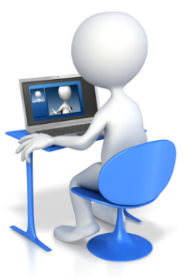 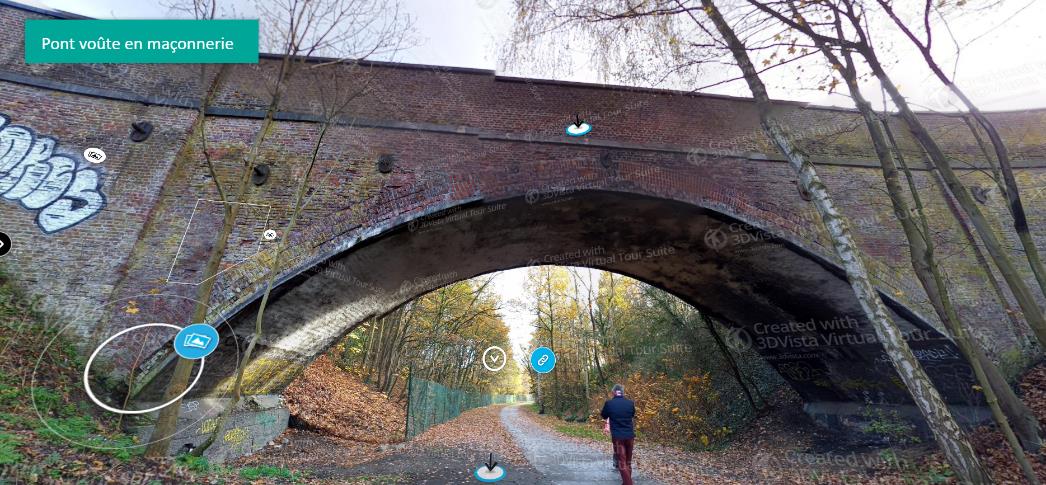 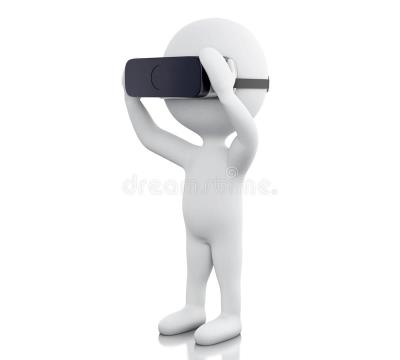 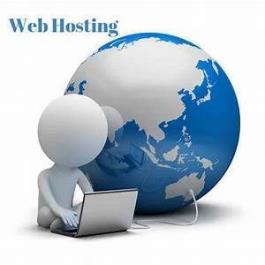 Missions de la direction
Photogrammétrie et scan 3D
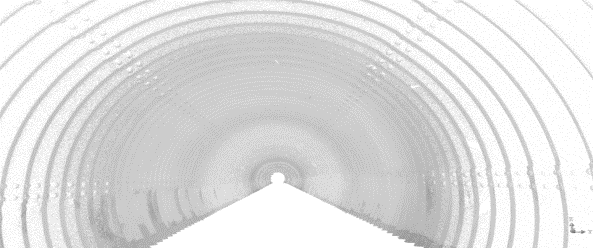 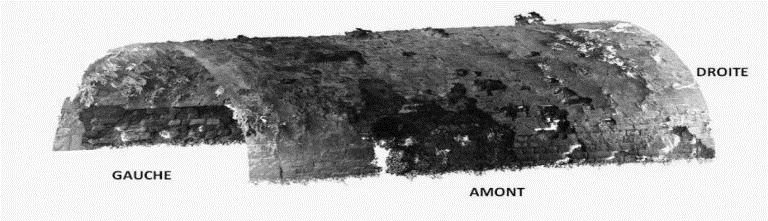 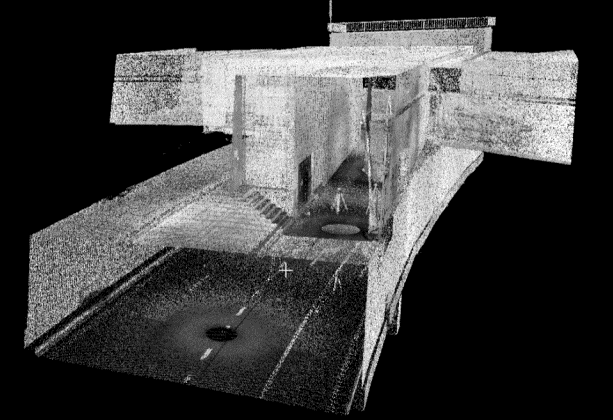 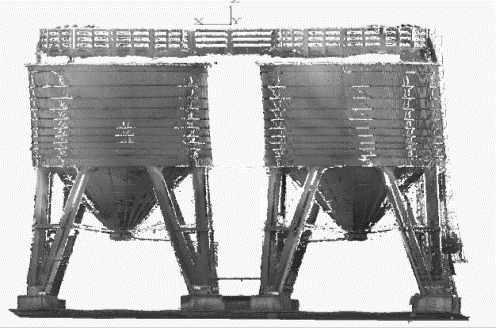 Mesure de tension dans les haubans – projet 2018
Partenaires :
Uliège
V2i
SPW
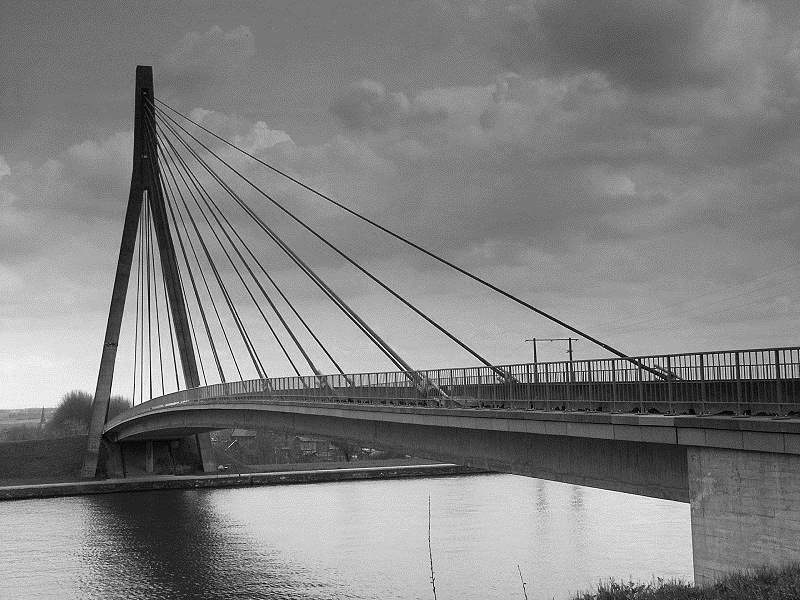 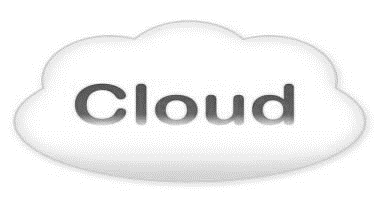 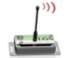 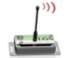 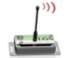 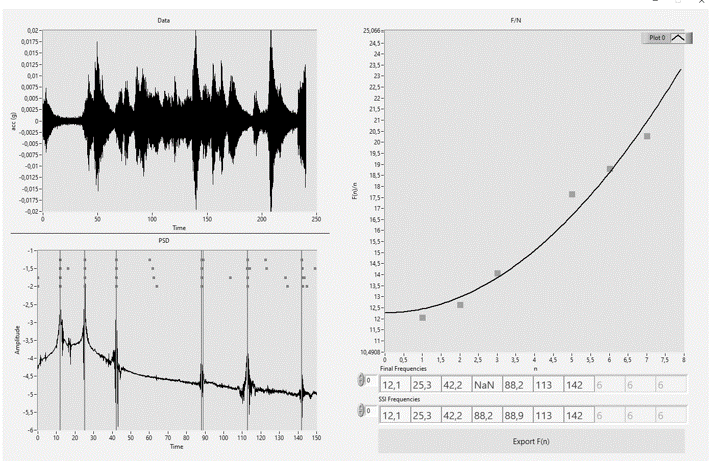 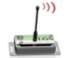 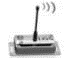 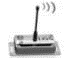 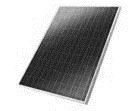 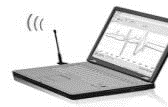 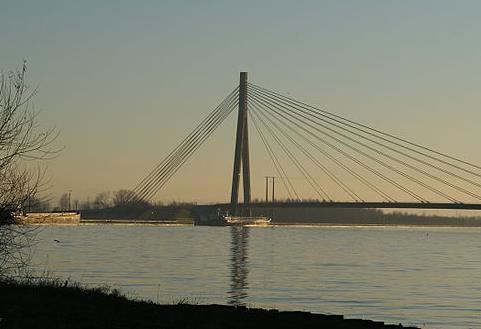 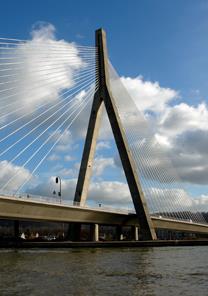 Monitoring continu avec gestion d’alarmes
Pont de Lanaye 2021
Pont Père Pire – 2023
Pont de Wandre
Pont du Pays de Liège
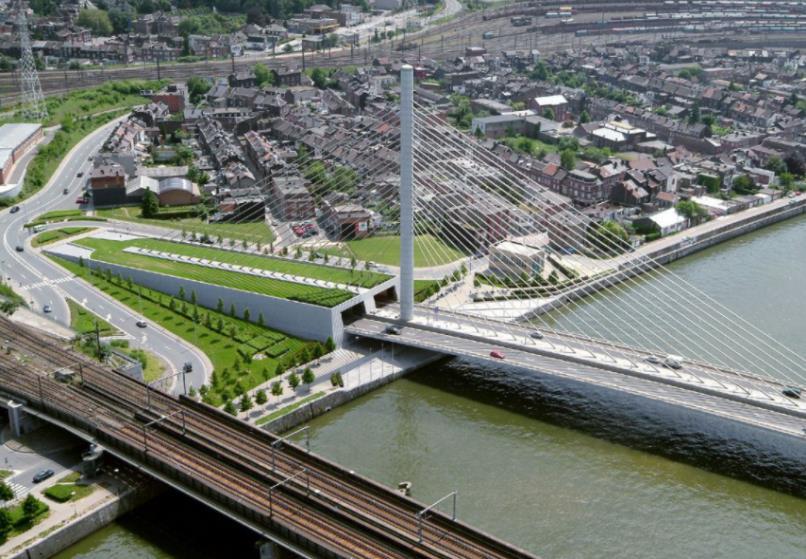 70
Projet amiante
Objectifs :

Par méthodes mécaniques habituelles de réparation/désamiantage, serait-il possible de retirer de la peinture amiantée sur de faibles surfaces en béton ou métalliques sans confinement ?

2) 	De nouvelles techniques de désamiantage de peinture amiantée permettraient-elles d’éviter le confinement strict (mise en dépression, sas,…) sur de faibles surfaces ou sur des ouvrages entiers ? 

Pistes :

- 	Outils mécaniques habituels
- 	Robot d’hydrodécapage « AS Protek »
- 	Vapor blasting
- 	Induction magnétique
Décapage thermique (localement)
Décapage chimique avec le seul produit 
	efficace lors de la 1ère phase de tests
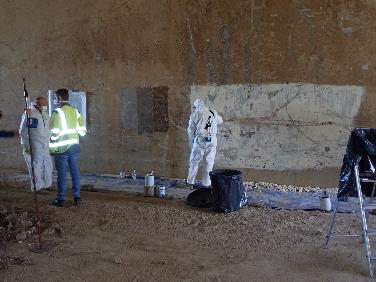 Chantiers des essais de désamiantage (= marché de travaux) :
	- 	Ouvrages : pont en béton (pont 63 à Lincent) + pont métallique (pont 34 à La Louvière)
-	Travaux : entreprise agrée en désamiantage + zones hermétiquement fermées
-	Estimatif : 1.000.690 eur TVAC
-	Etat : CdC validé par DG et IF ; attente avis favorable SPF Emploi, Travail et Concertation sociale
MESURES DIC
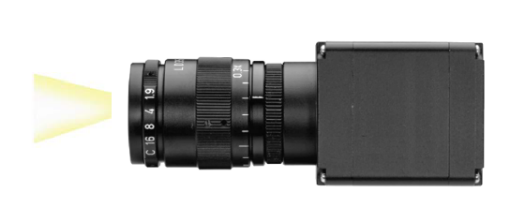 DIC: mesure de déplacements par caméra
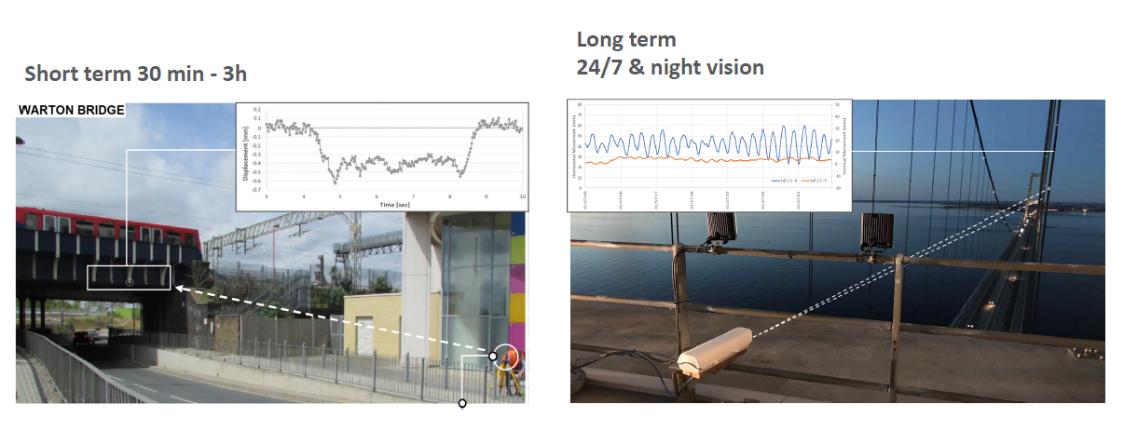 fzefz
Analyse de déplacement compatible avec n’importe quelle caméra/appareil photo
Utilisation des SAD
Télémesure + modules
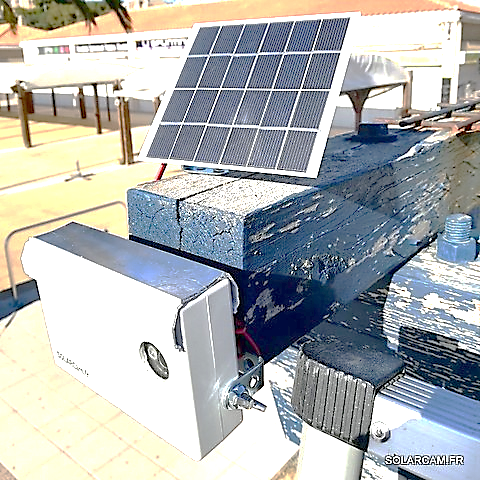 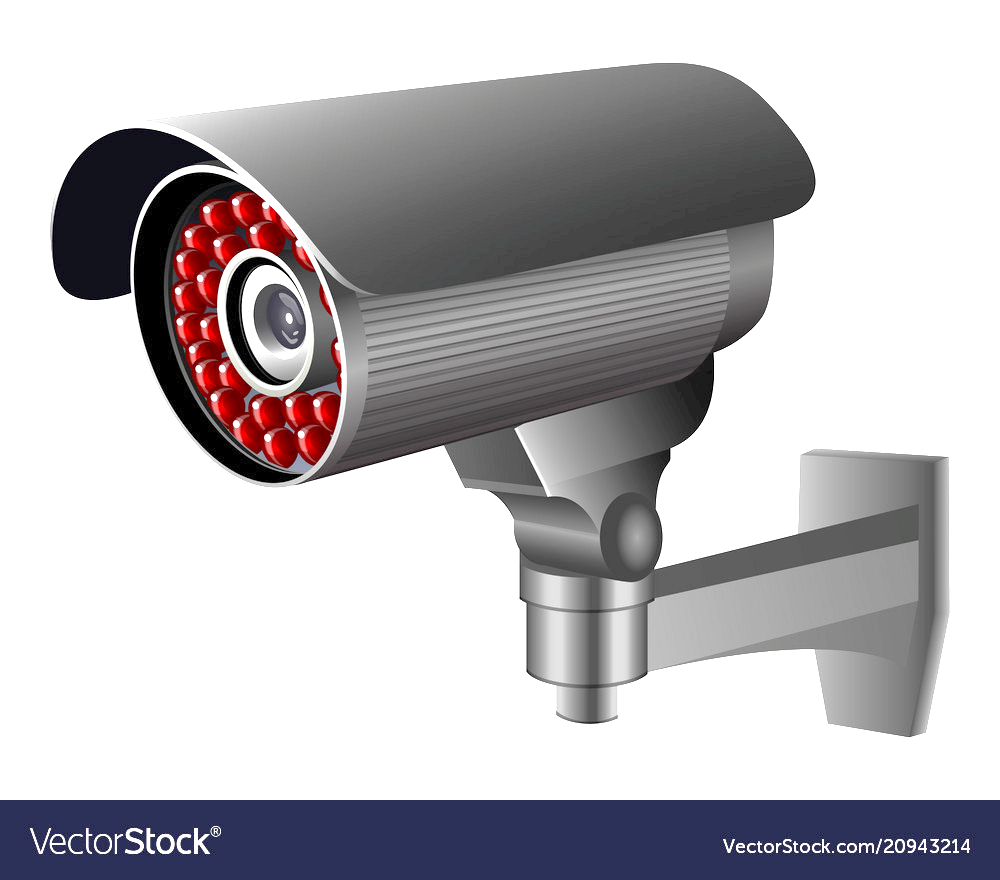 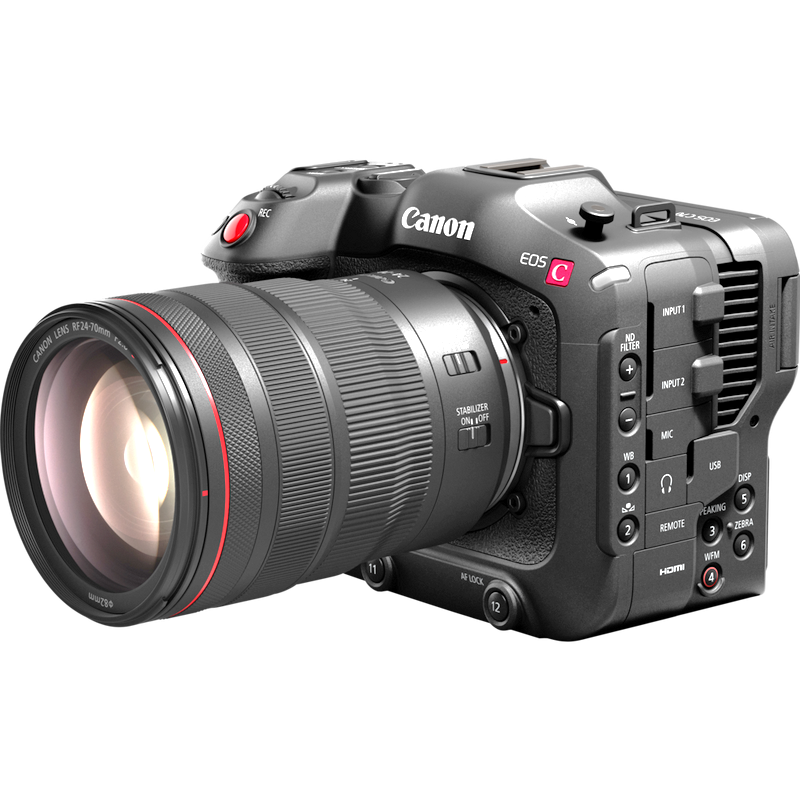 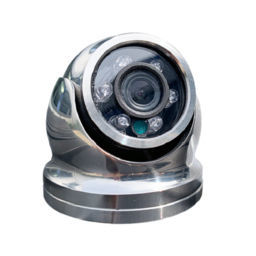 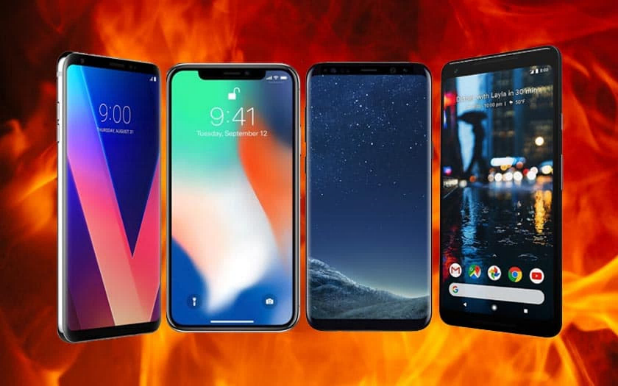 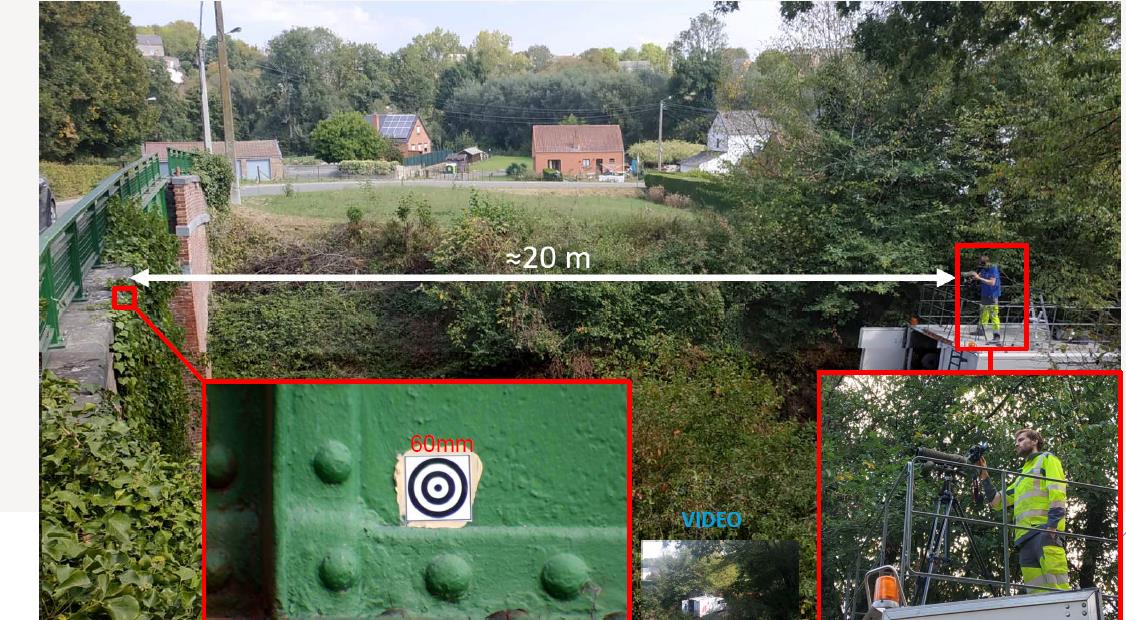 DIC: TEST REALISE
Pont Trieu Vichot
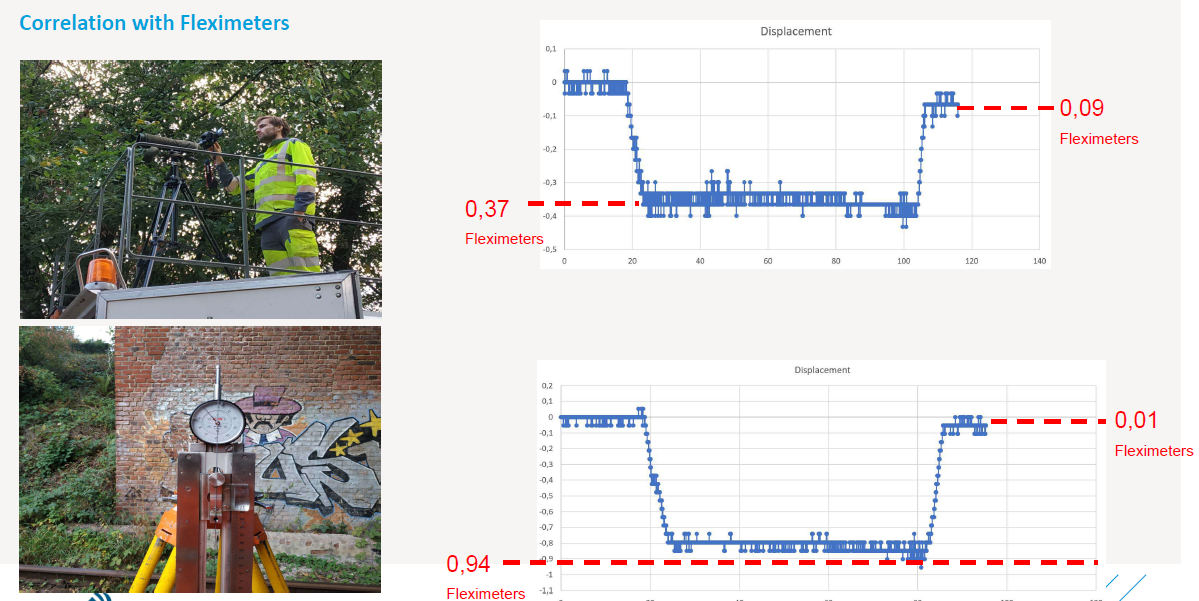 DIC: TEST REALISE
Pont Trieu Vichot
Becs cantilever
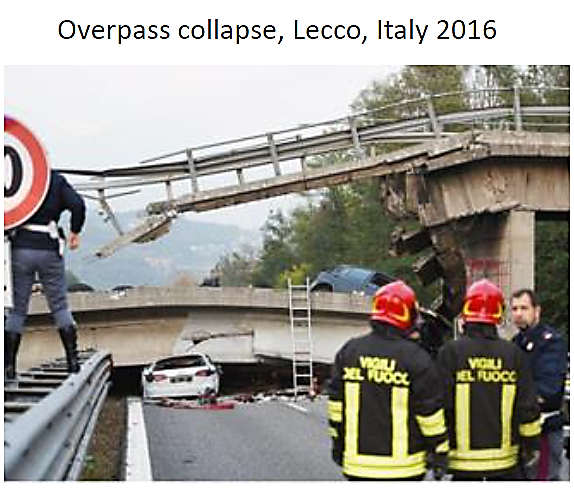 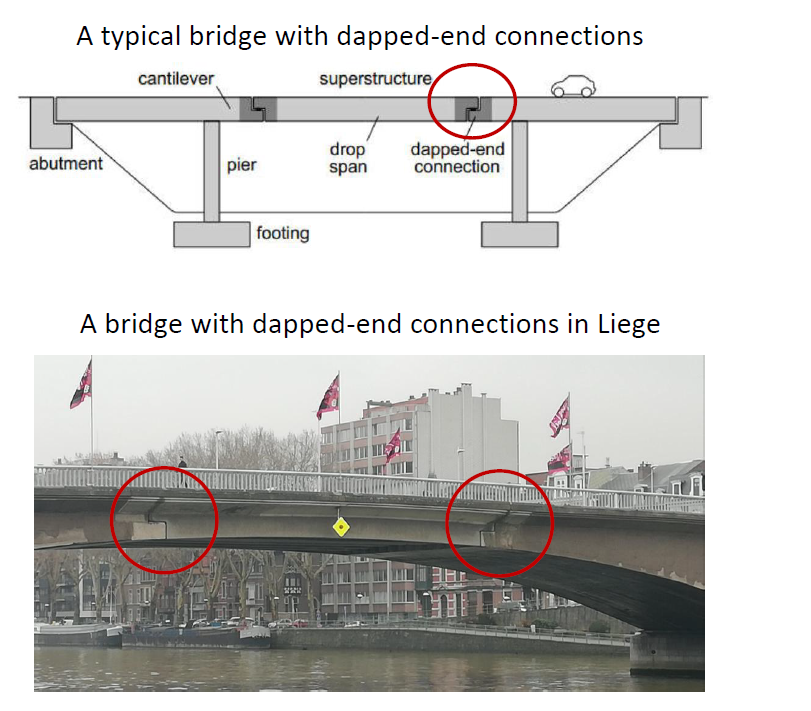 Becs cantilever
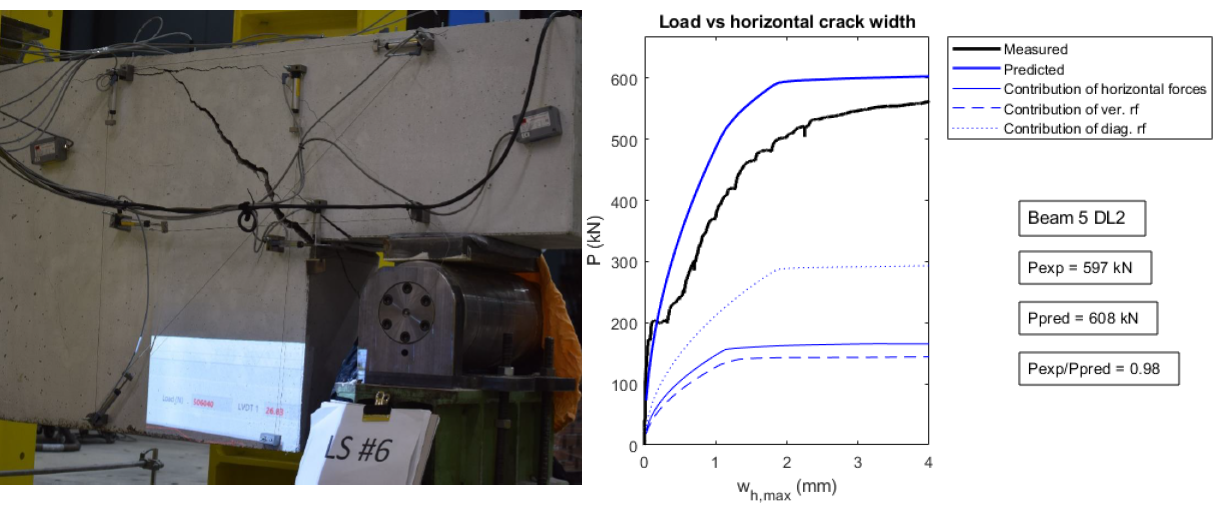 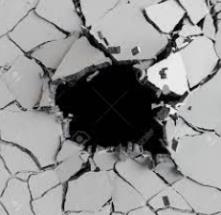 Origines des dégradations : Carbonatation du béton, 
Pollution par les chlorures …
Protection cathodique
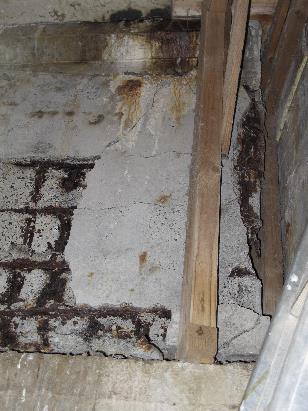 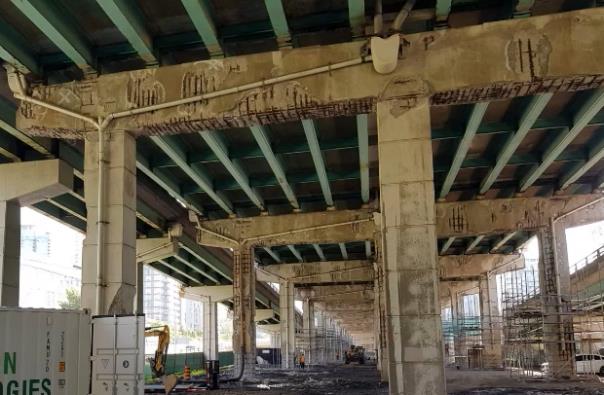 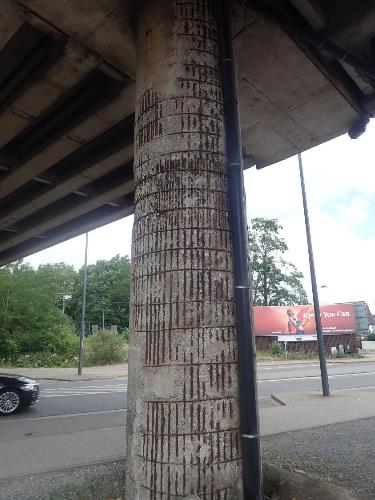 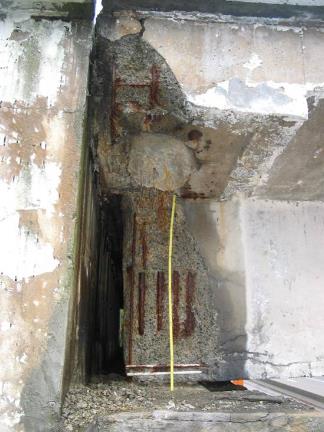 But de la PC : 
Application d’un courant cathodique 
pour protéger les aciers de la corrosion 
en abaissant leur potentiel électrochimique
Protection cathodique
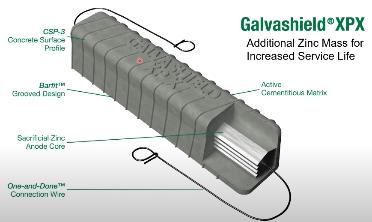 Objectifs : 
Commander des études de faisabilité menées par des BE spécialisés
Mesurer l’intérêt de la méthode dans différentes configurations pour nos OA
Lancer des marchés d’application de la PC dans le cadre de nos chantiers de réhabilitation
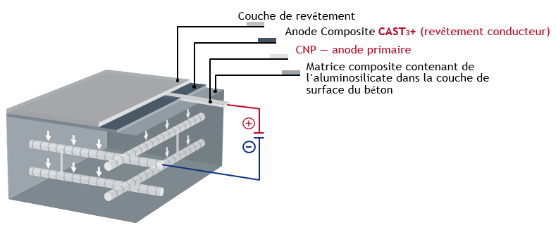 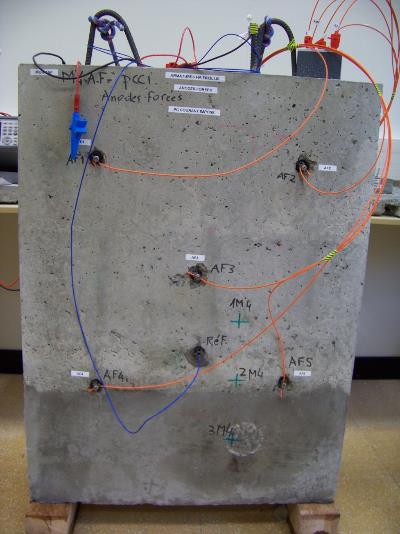 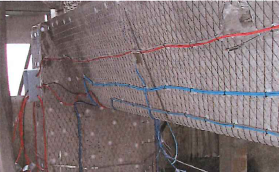 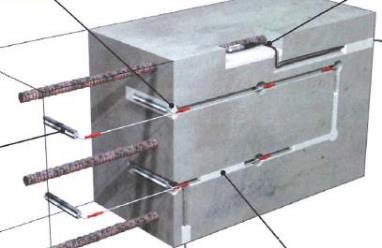 IA RECONNAISSANCE DES DEFAUTS
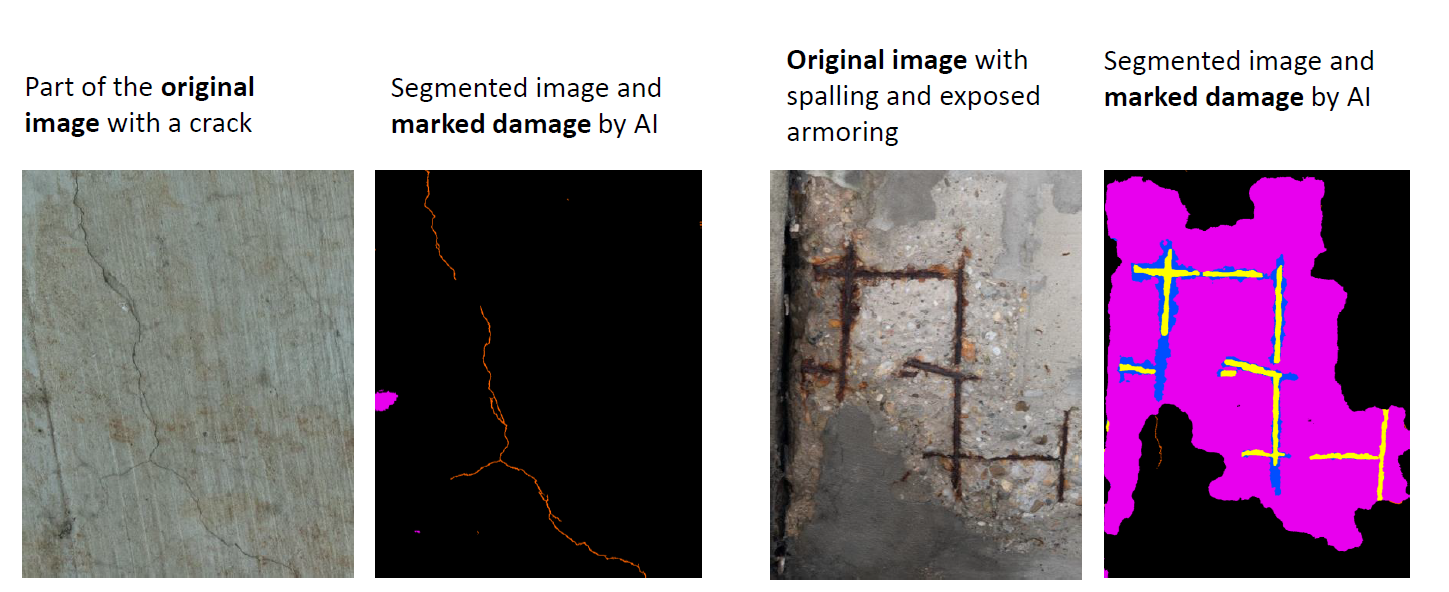 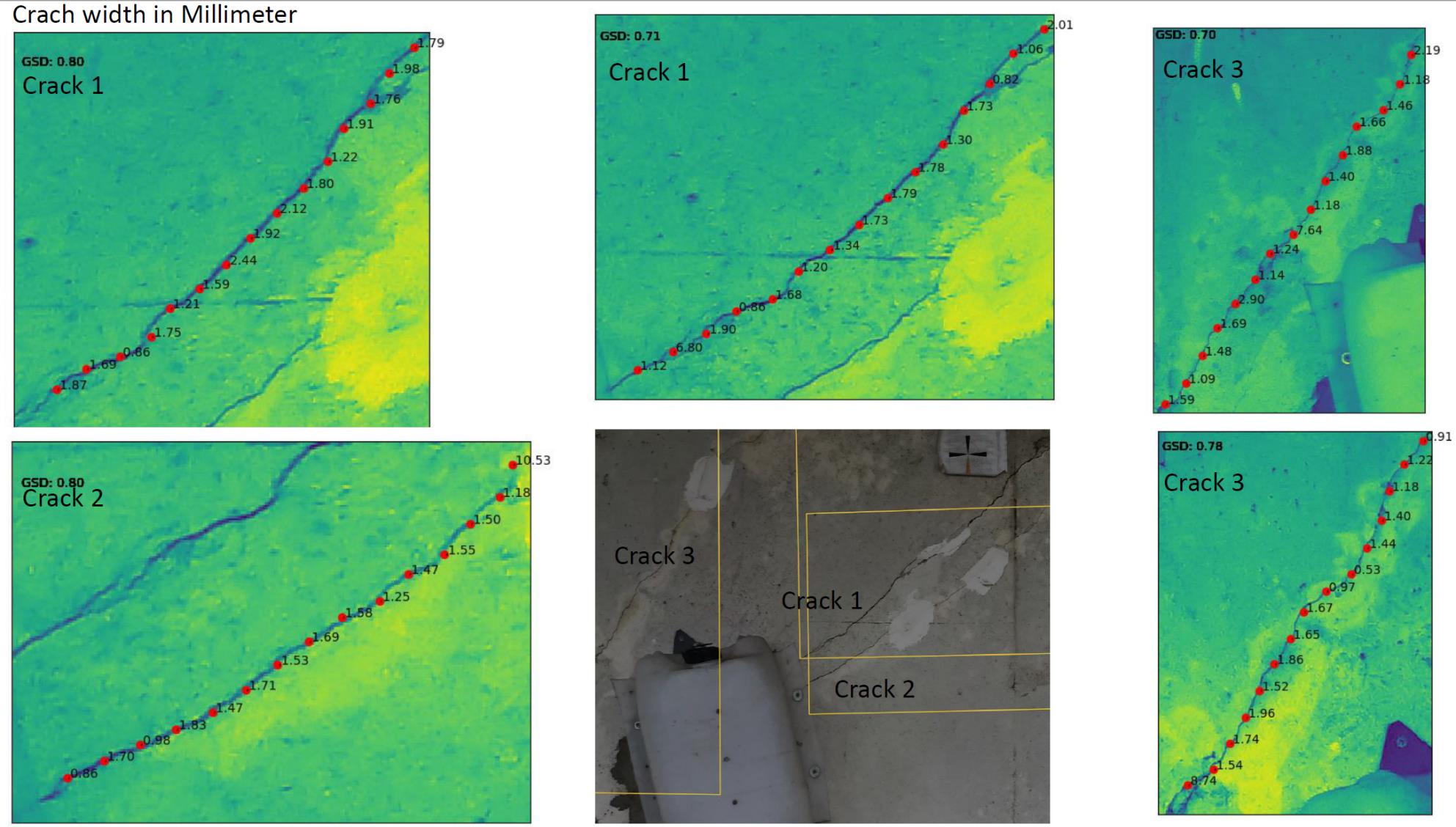 IA RECONNAISSANCE DES DEFAUTS
Permet la reconnaissance automatique de tout type de défaut
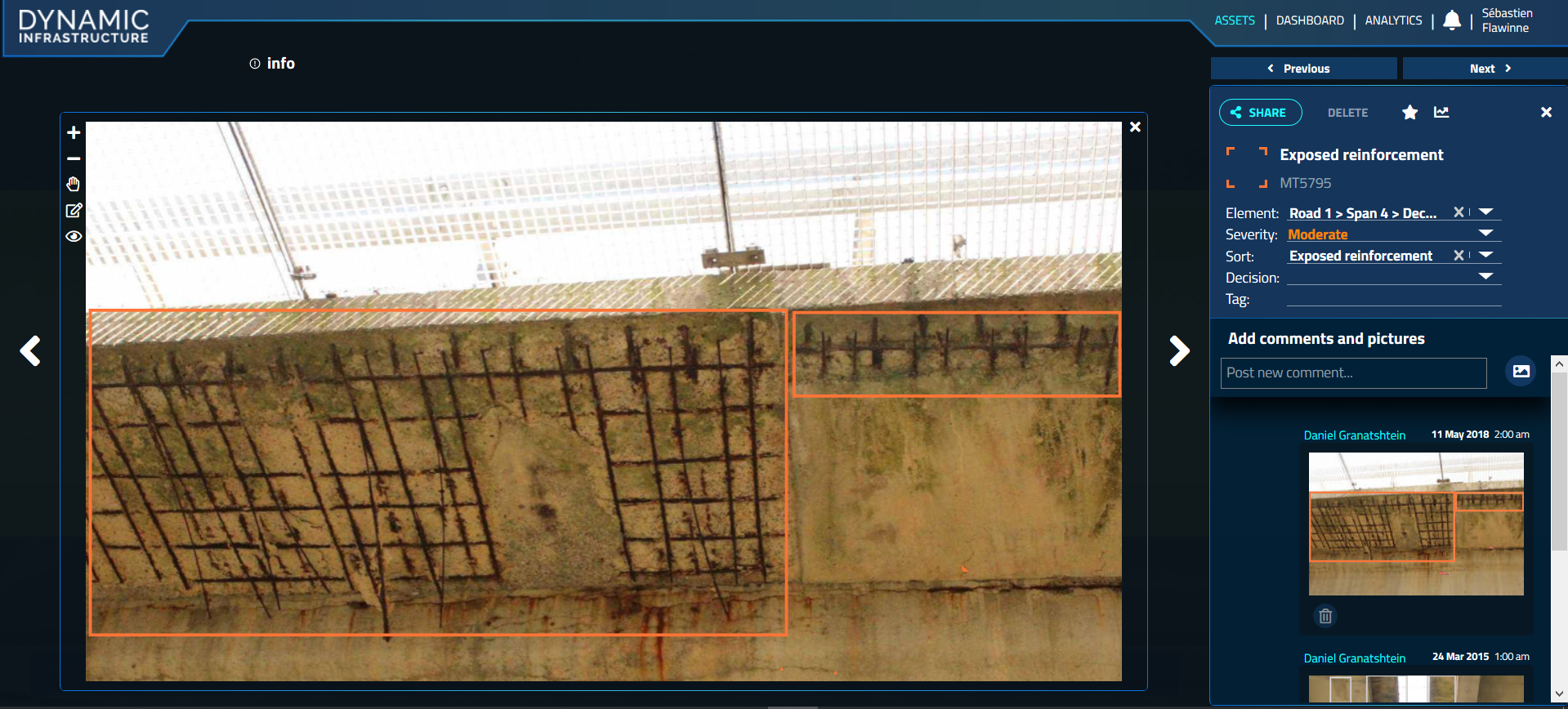 Qui fait quoi ?
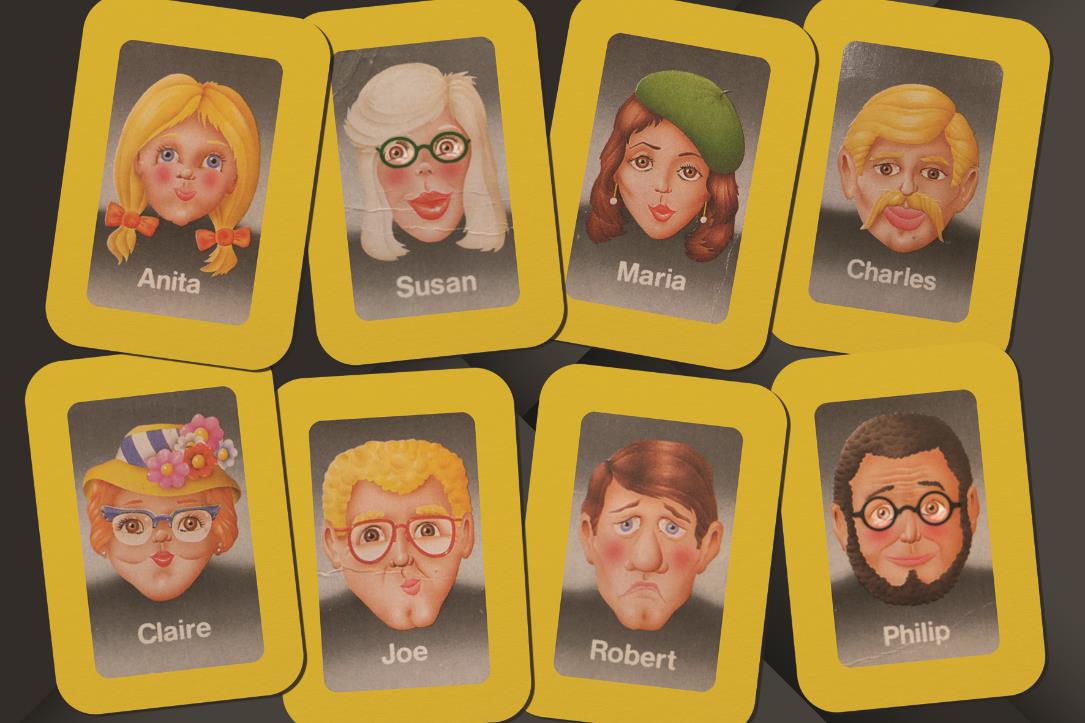 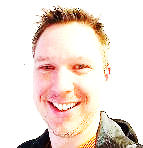 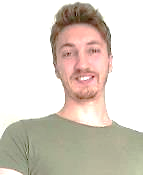 Han XIAO
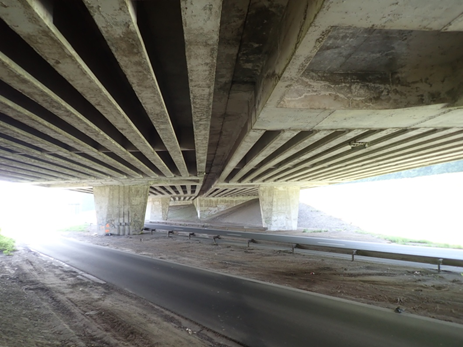 Missions:
Inspections B 





Prise de mesures et post-traitement 3D (scanner 3D et photogrammétrie)





Mesures du mapping potentiométrique
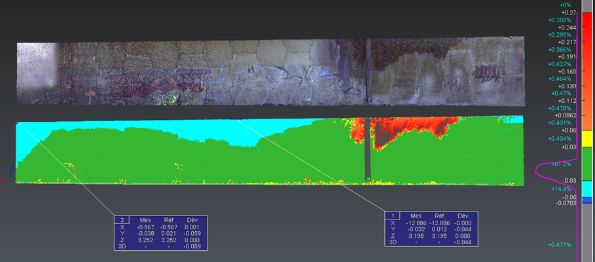 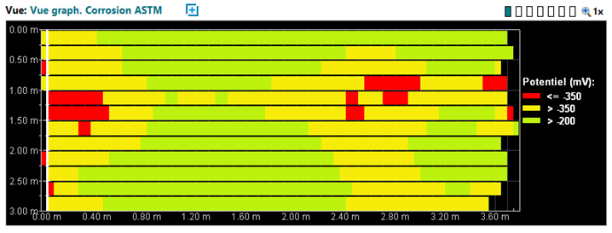 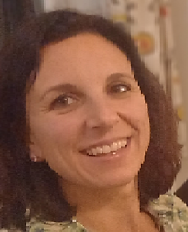 Aurélie Di Luzzio
Formation : master en Sciences Economiques orienté gestion de projetMissions :

Gestion du projet « Cadastre et inspection des ponts communaux »

Gestion du projet « Formations techniques relatives aux ponts »

Mise en place de statistiques et d’indicateurs de suivi de l’état du patrimoine des ponts N° de gsm : 0471/38.65.69.
ANDRE CRAVATTE
Contrôleur des travaux
Formateur inspecteur pont (SPW, Communes)
Contrôle général des ouvrages d'art (SPW, Communes)
Inspections préalables (inspections B, joints, accident, etc...)
Responsable économe
Responsable inventaire mobilier du Patrimoine
Gerhard Schmitz
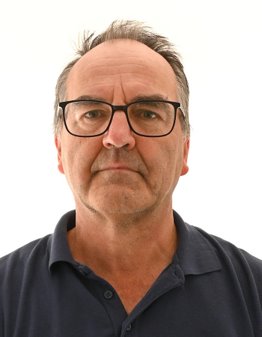 Formation : Ingénieur civil mécanicienMissions :
Gérer divers dossiers de suivi par instrumentation d’ouvrages d’art : étude, mise en place, analyse et rédaction du rapport
Assurer la veille technologique du matériel et des techniques d’instrumentation
Assurer l’achat et l’entretien du matériel d’instrumentation
Organiser et réaliser des missions d’expertises techniques de tous types de structures de génie civil et de bâtiments
Paul MOREEL
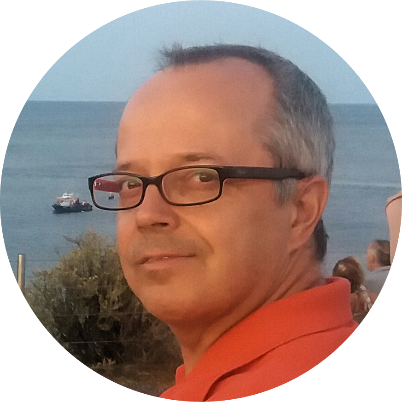 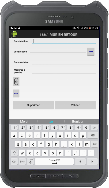 Bridgeboy-tablette

BDOA & BDOA-communes

Infrarouge

Scanner 3D

Inspection B
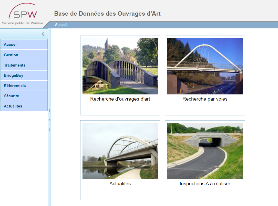 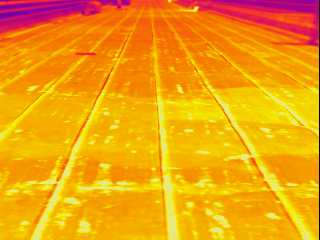 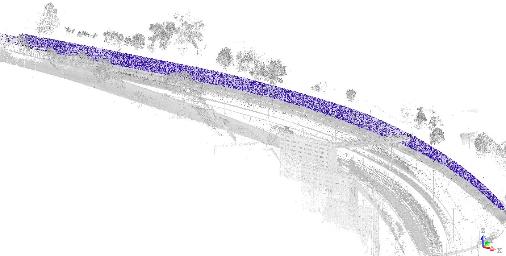 Isabelle Franquet
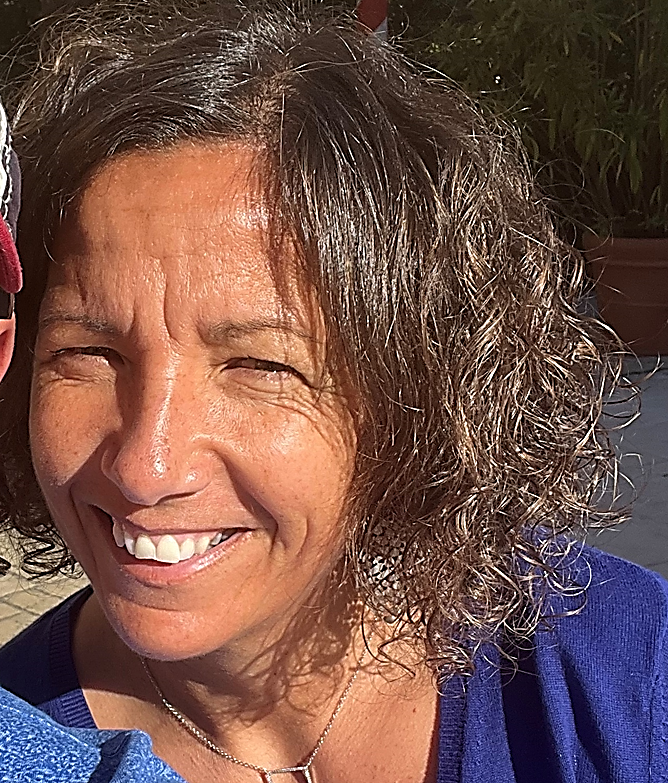 Inspections B

Structures métalliques 

Ouvrages en terre-armée

Projet « inventaire et inspections des ponts communaux »

Mise en place de formations techniques au sein du SPW MI

Groupe d’échange d’expérience pour inspecteurs de ponts
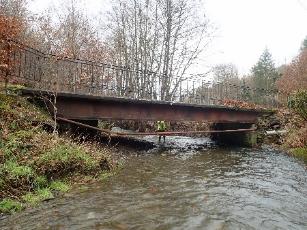 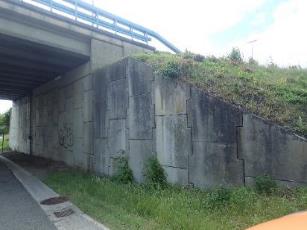 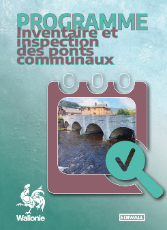 Simon Dirix
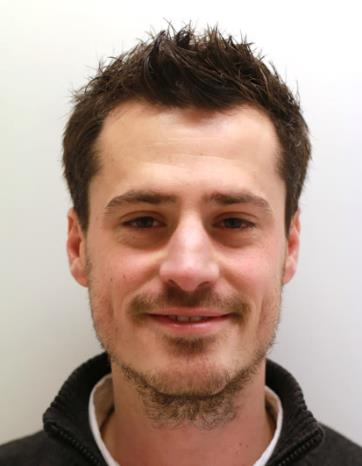 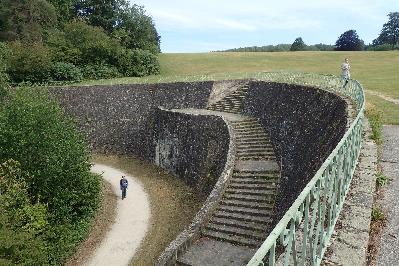 Inspections B
Spécialité : murs de soutènement

Utilisation du radar : 
Détection des aciers
Mesures d’épaisseurs de couches dans les chaussées/ponts
Détection de vides
Amiante :
Commande d’inventaires amiante
Aide pour la préparation/gestion des chantiers de désamiantage
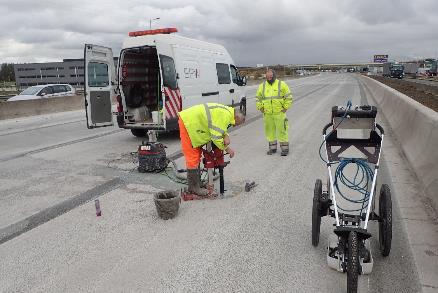 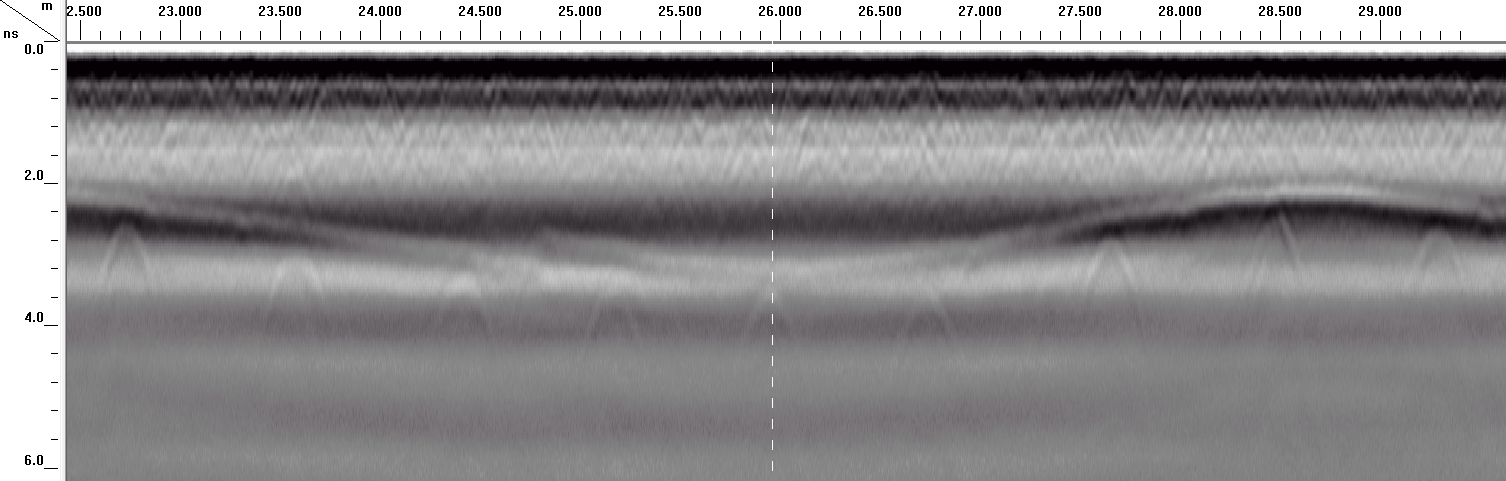 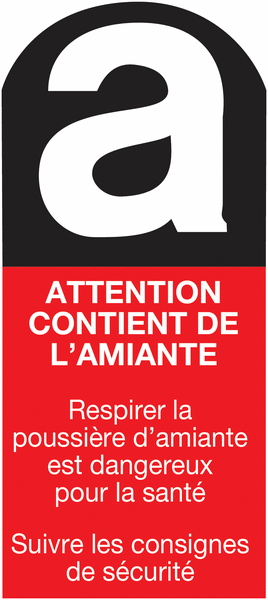 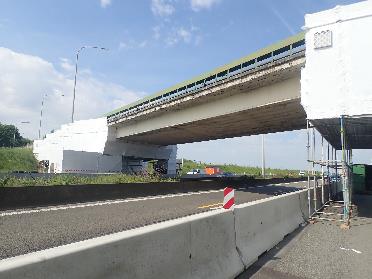 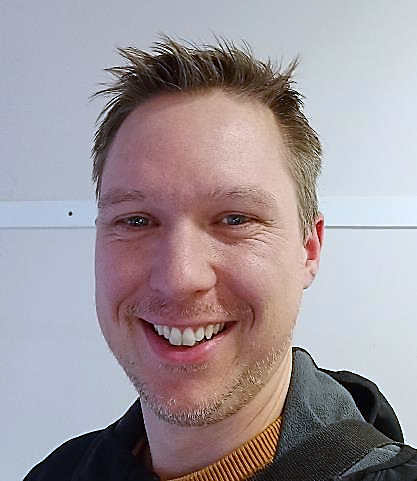 Gauthier Herpin
Contrôle de structure métallique, voûte et platelage bois.
Fiche de passage.
Pré-inspection d’ouvrages divers.
Contrôle des joints.
Contrôle ouvrage suite impact (accident).
Contrôle épaisseur de revêtement routier.
Contrôle « relevé dimensionnel » et investigations complémentaires dans le cadre des TOI.
Contrôle des buses métalliques. 
Assistance aux essais de mise en charge.
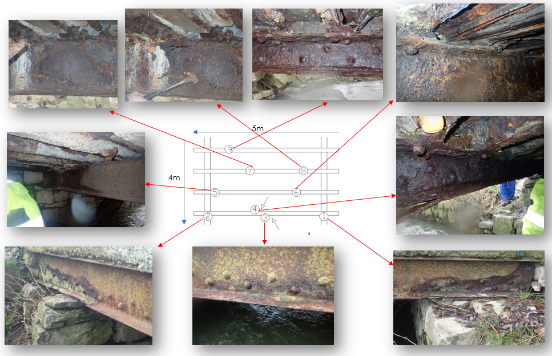 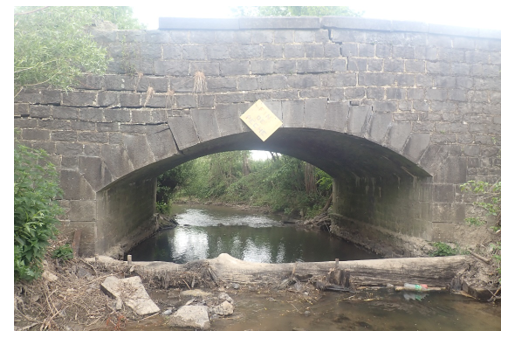 Dino ZECCHIN
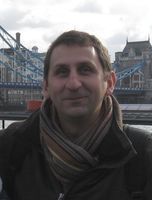 Ingénieur industriel en construction - Géomètre
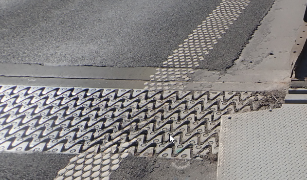 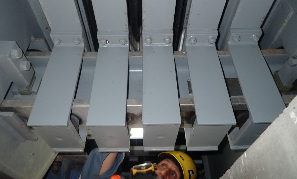 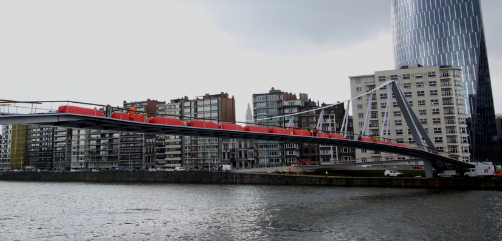 Missions :
Inspections B
Spécialités : Joints de dilatation, appuis, trottoirs, suivis topographiques (nivellements / stations totales)
Epreuve de mise en charge avant mise en service des ponts et des passerelles. 
Formateur "Inspecteurs de ponts" : Equipements/Sécurité/Appuis/Joints.
Personne-ressource en prévention, sécurité et bien-être au travail.  
Divers : Gestion du stock des repères de nivellement
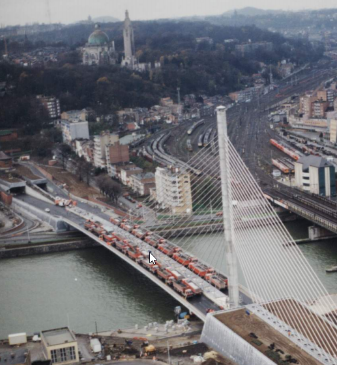 Jean-Michel JORIS
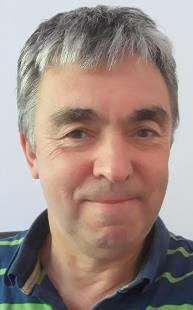 Ingénieur industriel électromécanicien
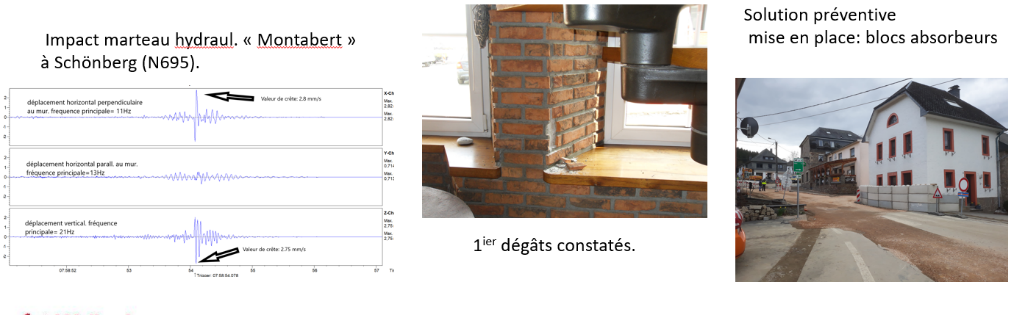 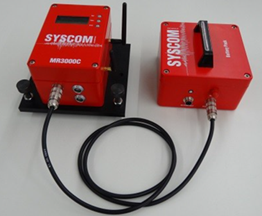 Missions :
Gestion des analyses vibratoires (vibrations particulaires, principalement générées par le trafic routier sur des immeubles).
Suivi/traitement des dossiers de A à Z (plaintes => analyses sur site => rapports). 
Protection cathodique: assistance technique dans le suivi des installations de P.C.
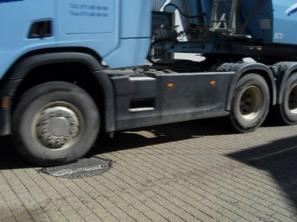 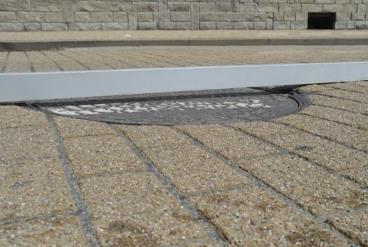 Paul NYSSEN
Inspection B / Fiche de passage
          - Ponts en béton armé
          - Murs de soutènement
          - Joints de dilatation
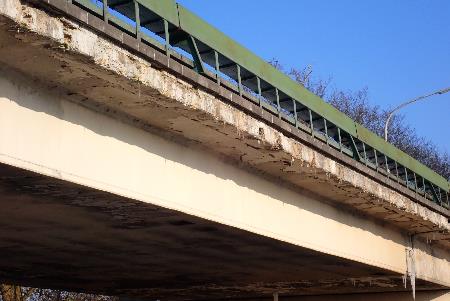 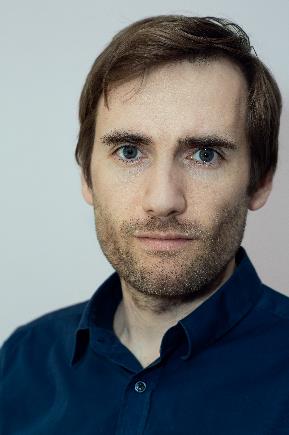 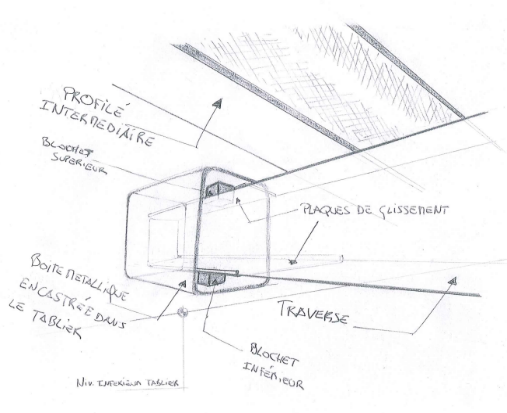 Photogrammétrie 3D / Scanner 3D
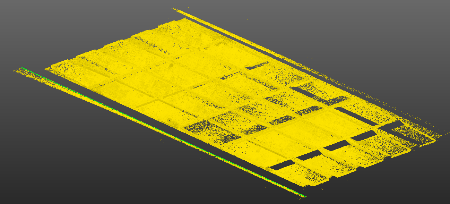 FORMATION
- Bachelier en Construction
- Coordinateur Sécurité Santé niveau B
- Maçon qualifié
Assistance dans les épreuves de mise en charge des ouvrages
Responsable des contrôles sécurité du matériel par organisme extérieur (SECT)
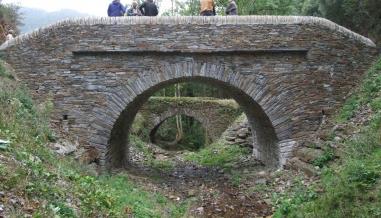 Sébastien Flawinne
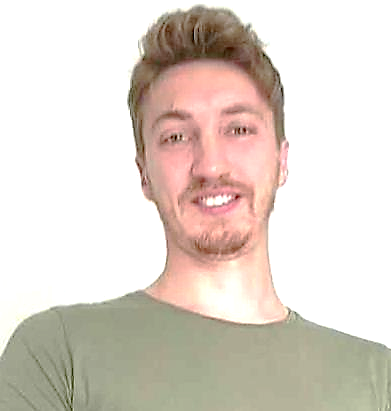 RESPONSABLE CELLULE INSTRUMENTATION D’OUVRAGES
RELEVE 3D ET DRONES
INSPECTION OUVRAGES EN MACONNERIE
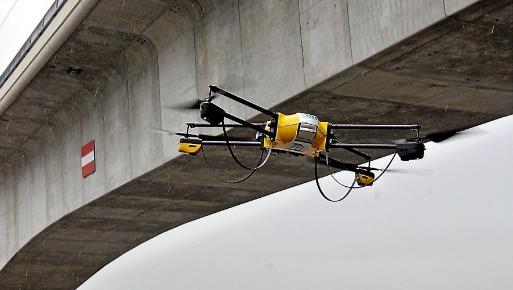 PROJET FORMATIONS TECHNIQUES
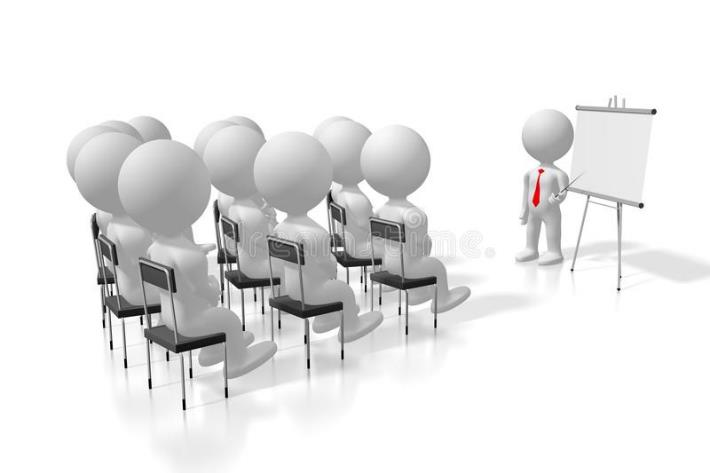 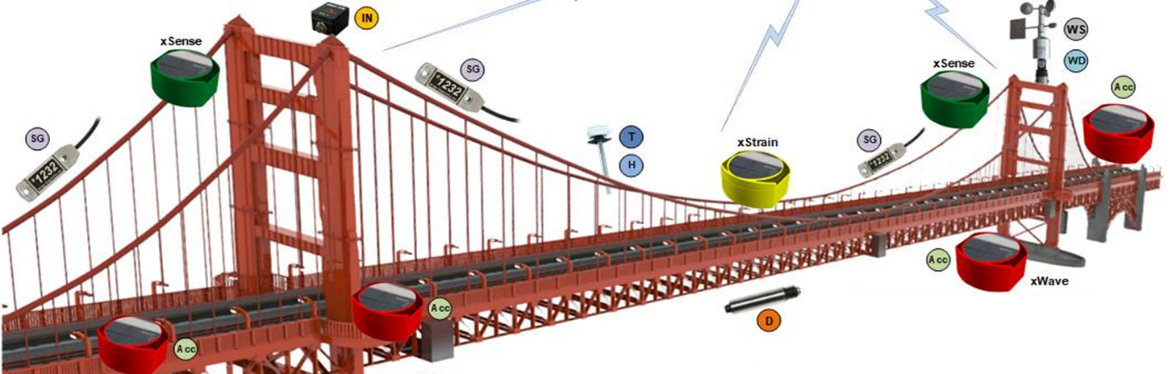 DONDONNE Eric
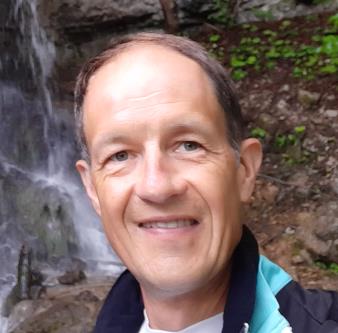 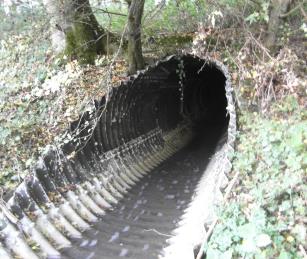 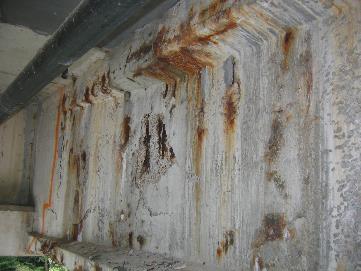 Inspections B
Spécialités : 	pathologies des bétons, 
buses métalliques

Radar hautes fréquences
Détection des aciers
Mesures d’épaisseurs de couches chaussées/ponts
Détection de vides

Protection cathodique : certifié N2 secteur béton (CEFRACOR/CFPC)

Coordinateur du groupe d’Echanges d’Expérience
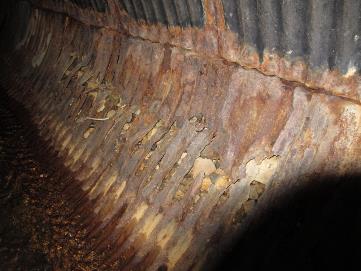 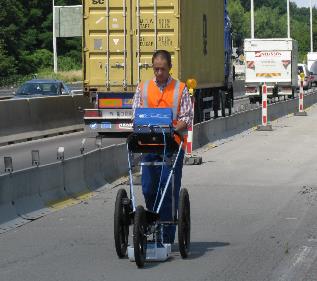 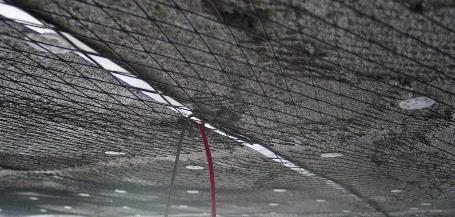 Michel Renchon
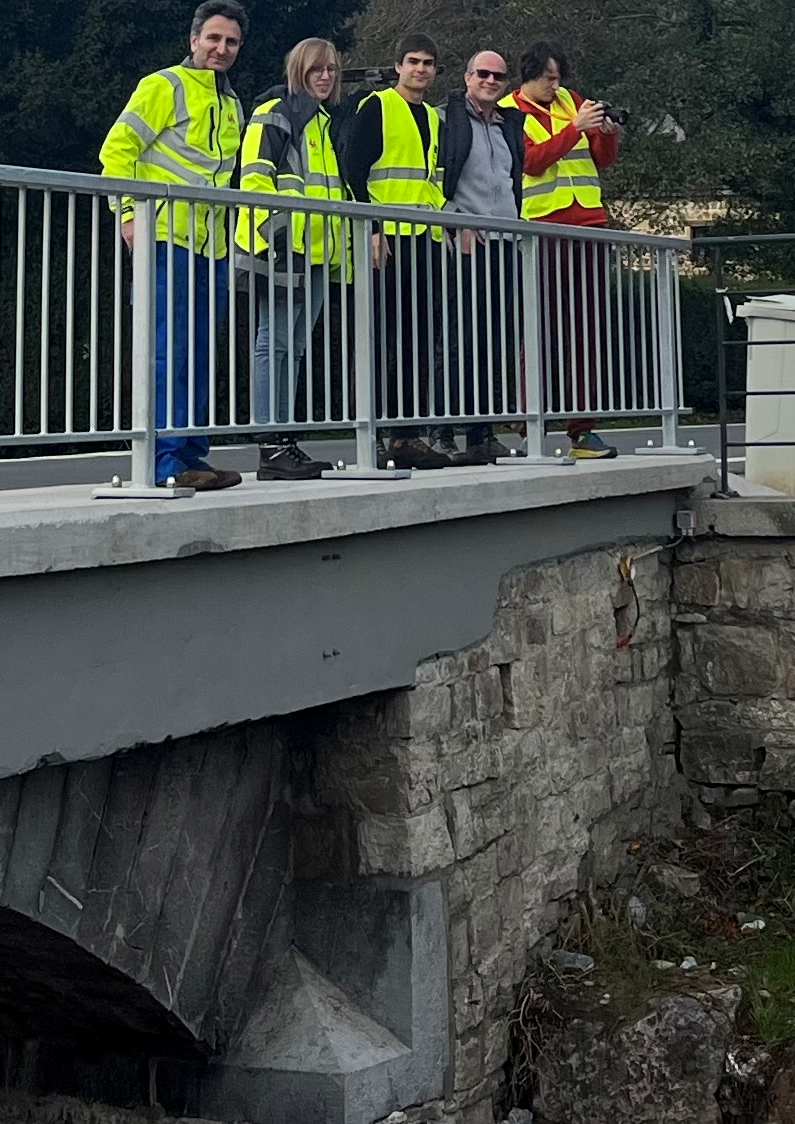 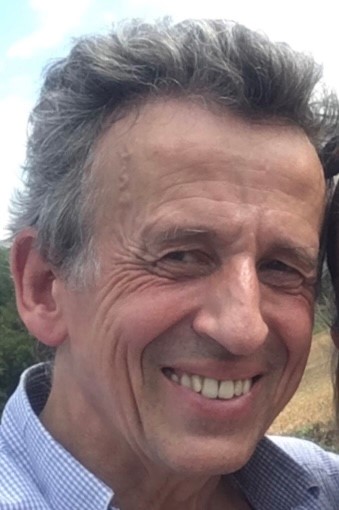 Formation : ArchitecteMissions :

Mi-temps Liège OA – Namur VH

Inventaires amiante 

Audit IMDM

Asset Management
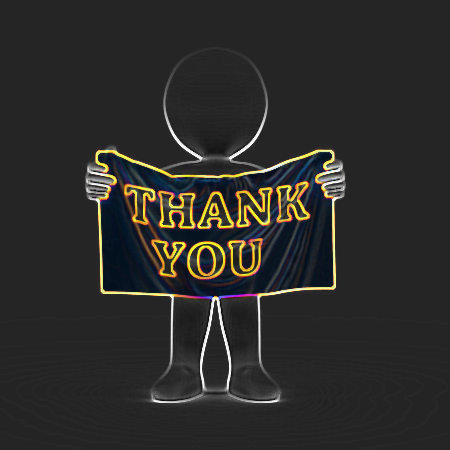